HomophonesHomographs Homonyms
Pratibha Khandelwal    
  Assistant Professor   
 Department of Education  
   Durga Mahavidyalaya
Explain these Lines
One mourning, while weighting four the school bus, I felt a pane in my heal. It seams I had a whole inn my shoes and a peace of glass was cot inside.
Confused?
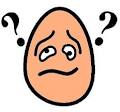 What I meant Was!

One morning, while waiting for the school bus, I felt a pain in my heel. It seems I had a hole in my shoes and a piece of glass was caught inside.
English is a very confusing language. Some words which make it confusing are:

Homophones
Homographs
Homonyms
Homophones
Homophones are the words that have the same pronunciation, but different spellings and different meanings.
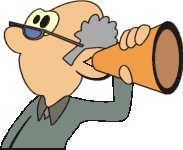 Homophones (Examples)
Maid/Made
Principal/Principle
Waist/Waste
To/Too/Two
Knead/Need
Brake/Break
Can you work out the homophones using these tricky clues?
Two of a fruit
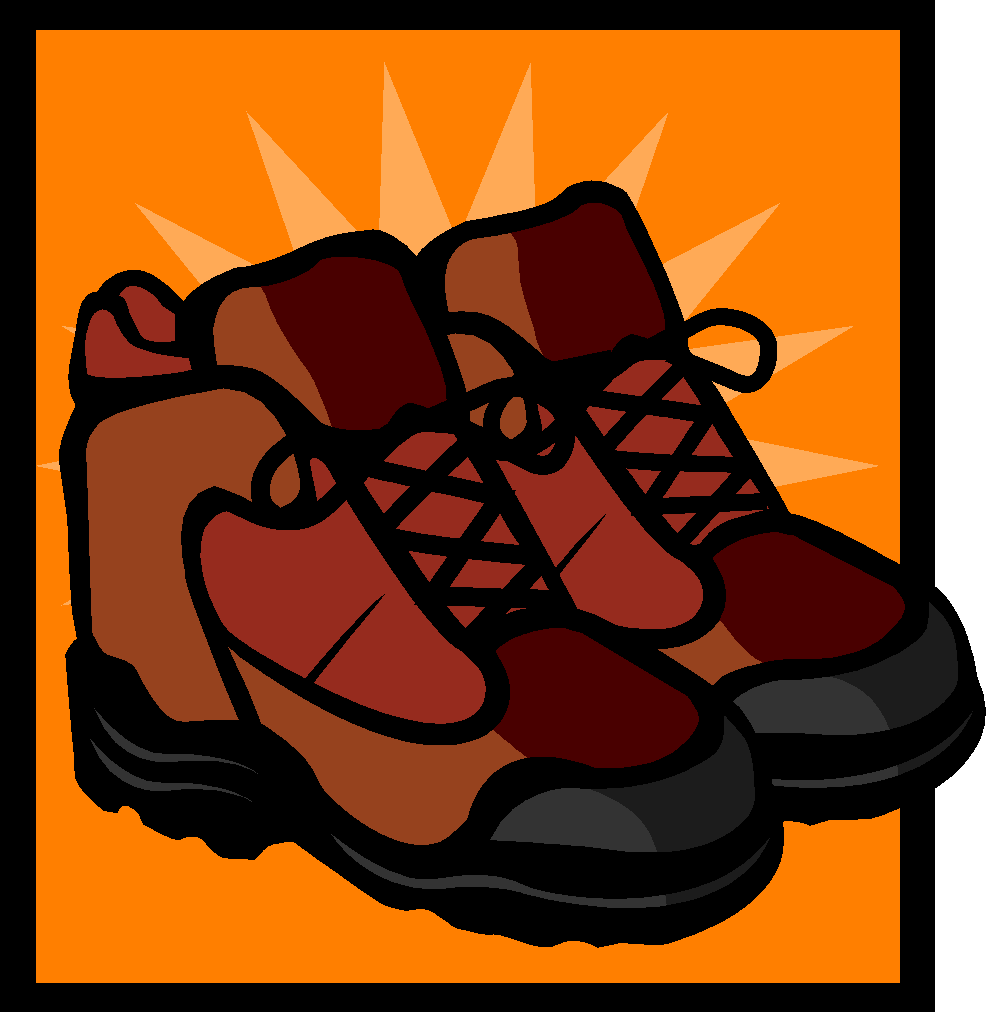 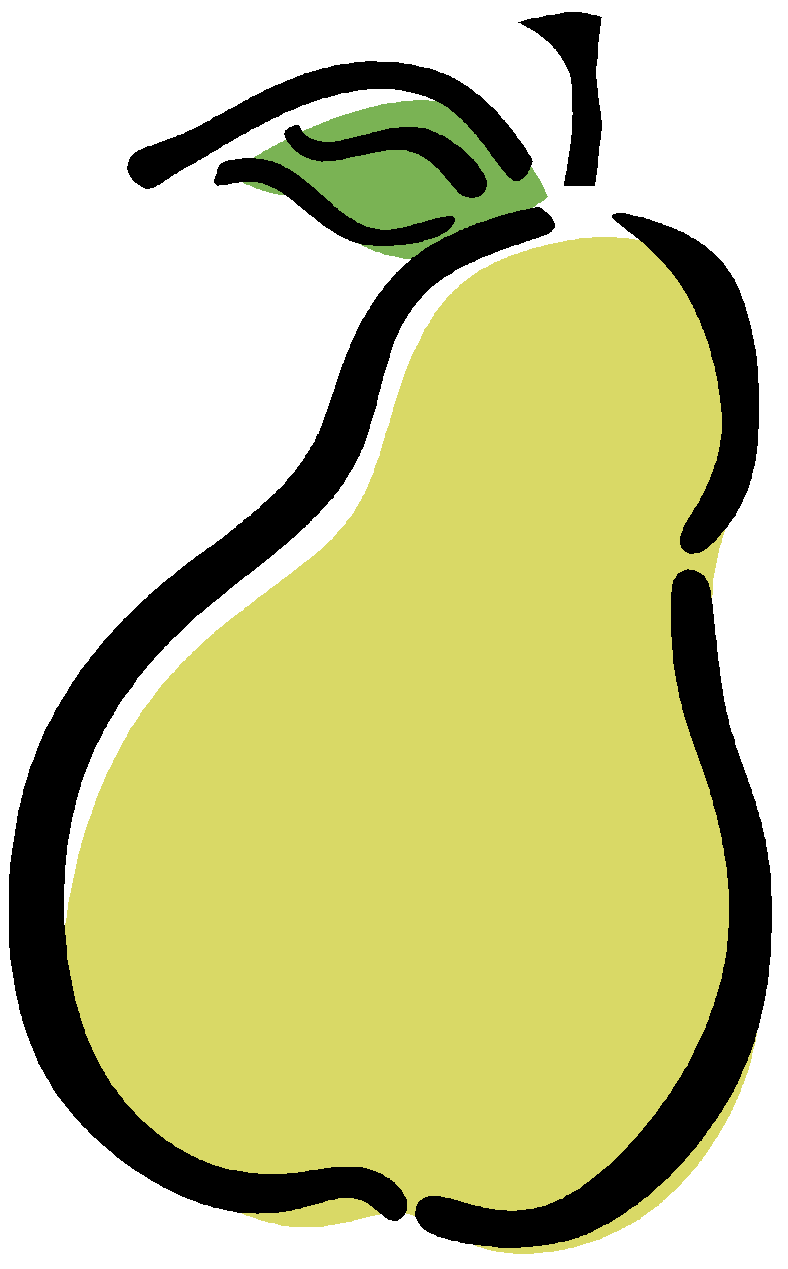 pear
pair
Not strong for seven days
Monday
Tuesday
Wednesday
Thursday
Friday
Saturday
Sunday
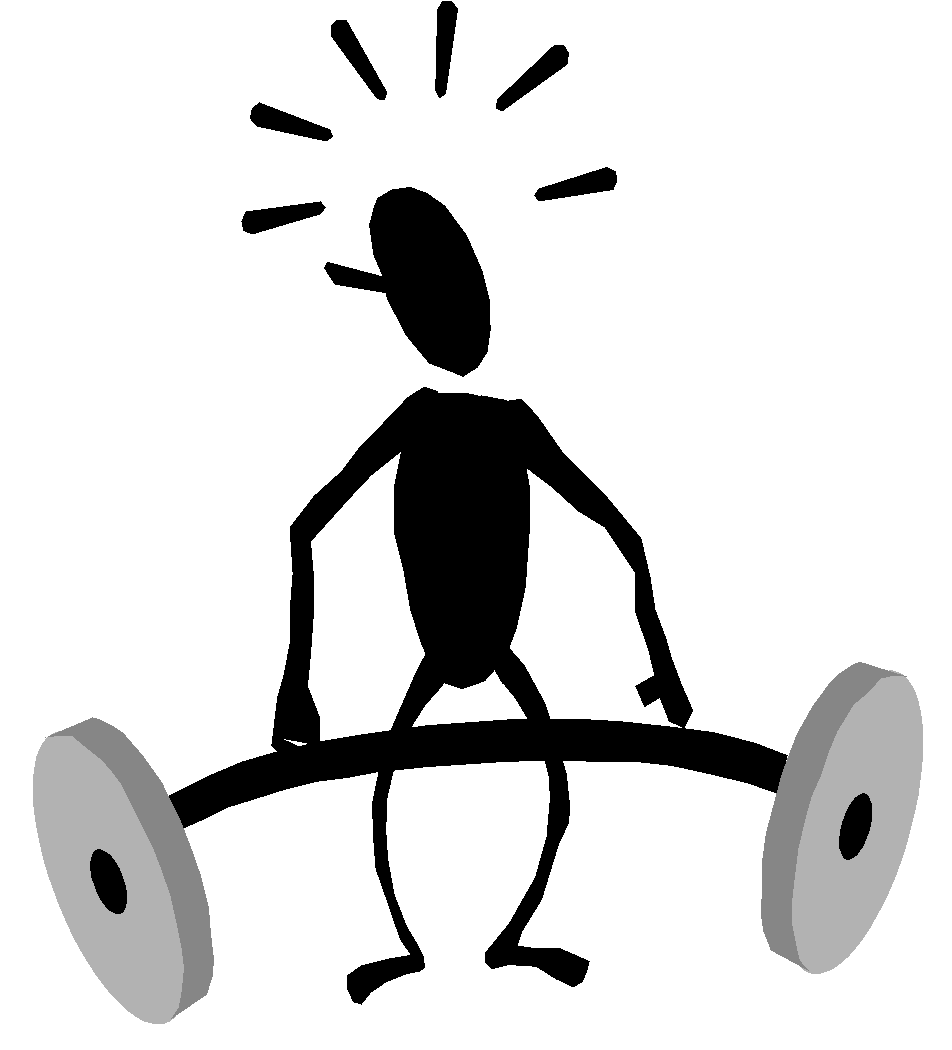 week
weak
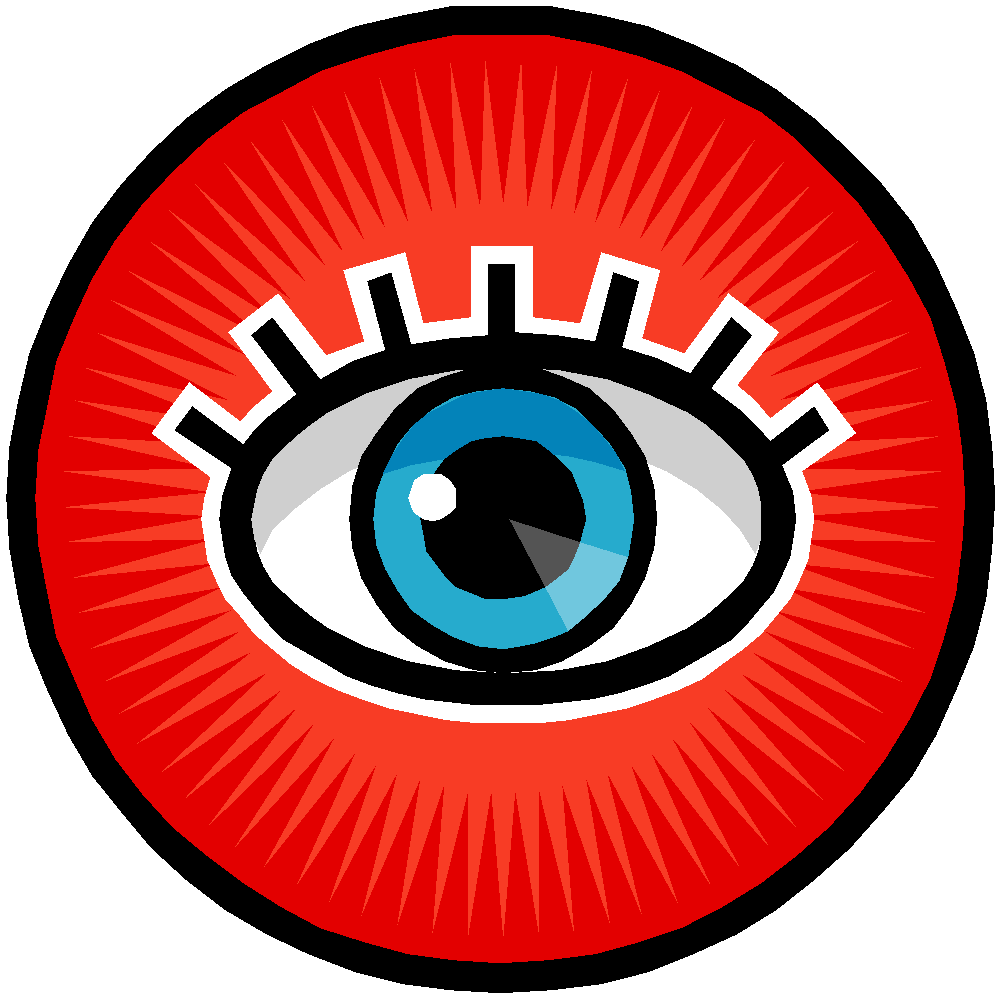 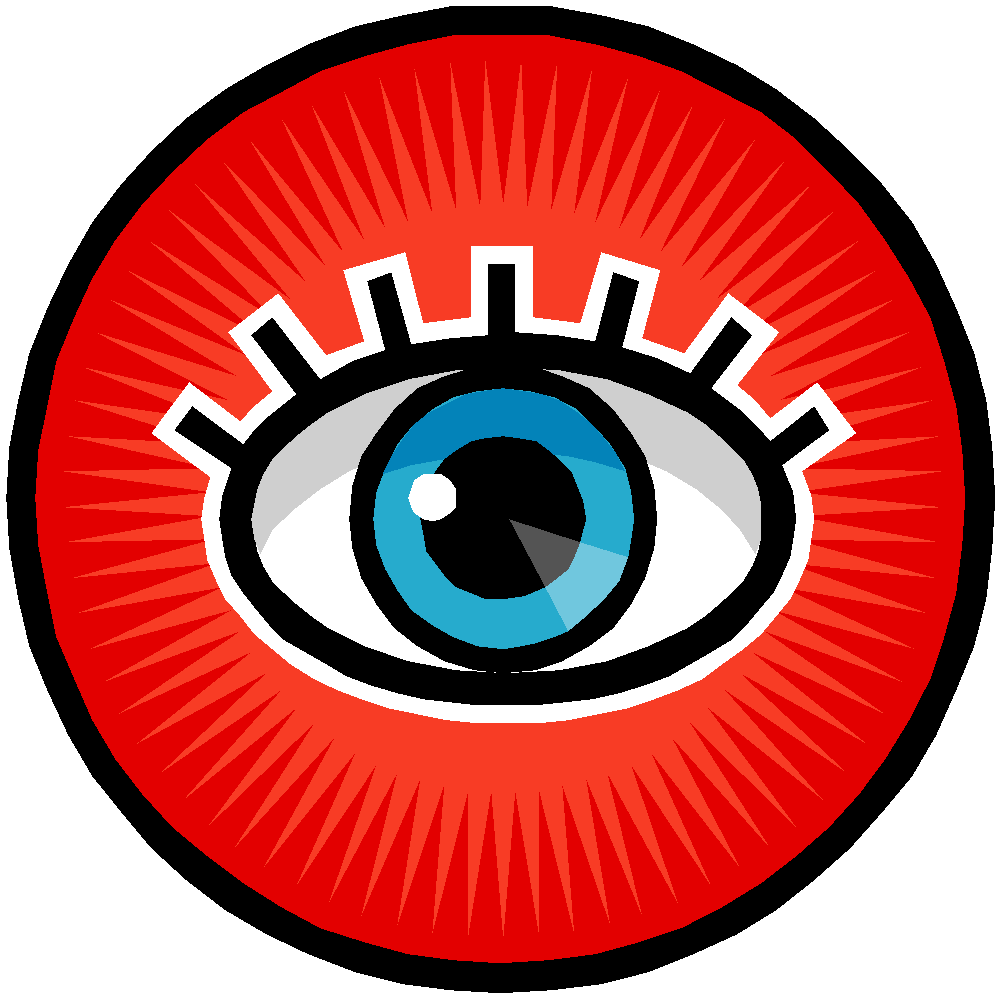 To look at the ocean
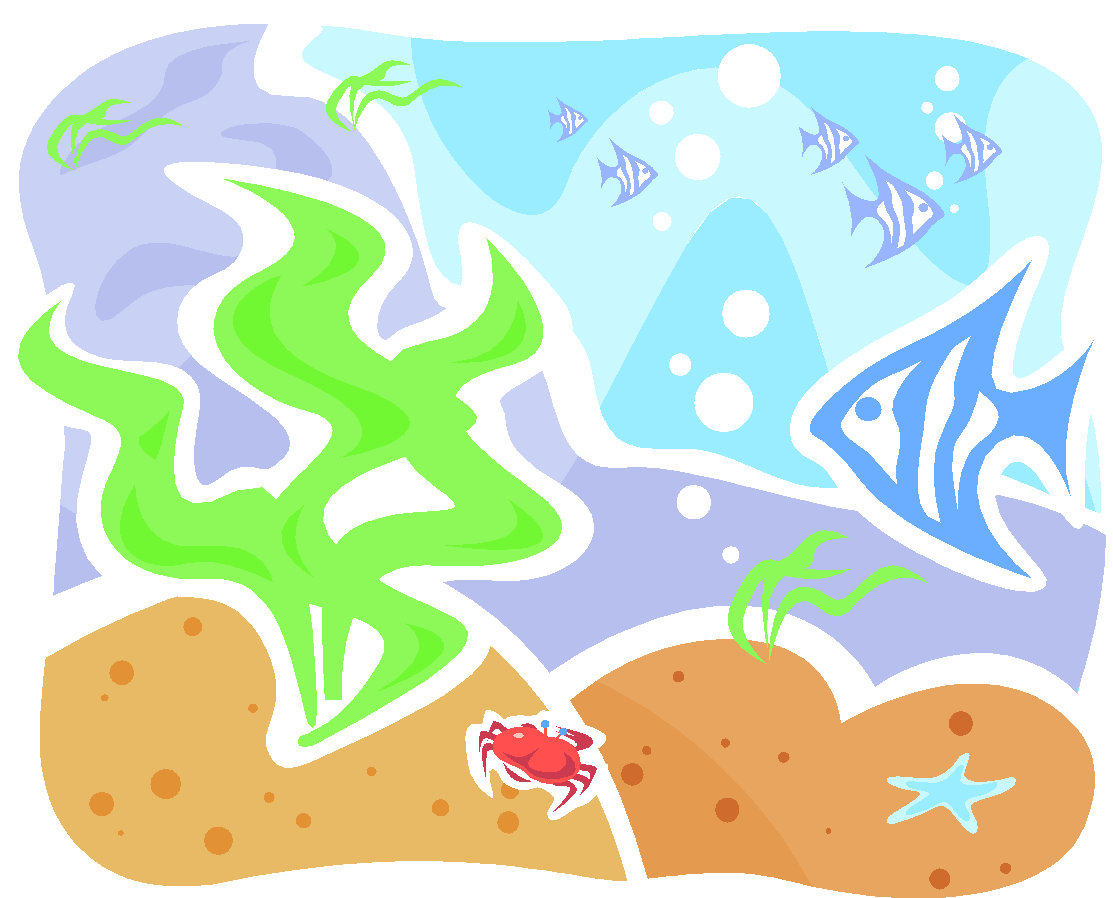 sea
see
A type of animal that grows on your head
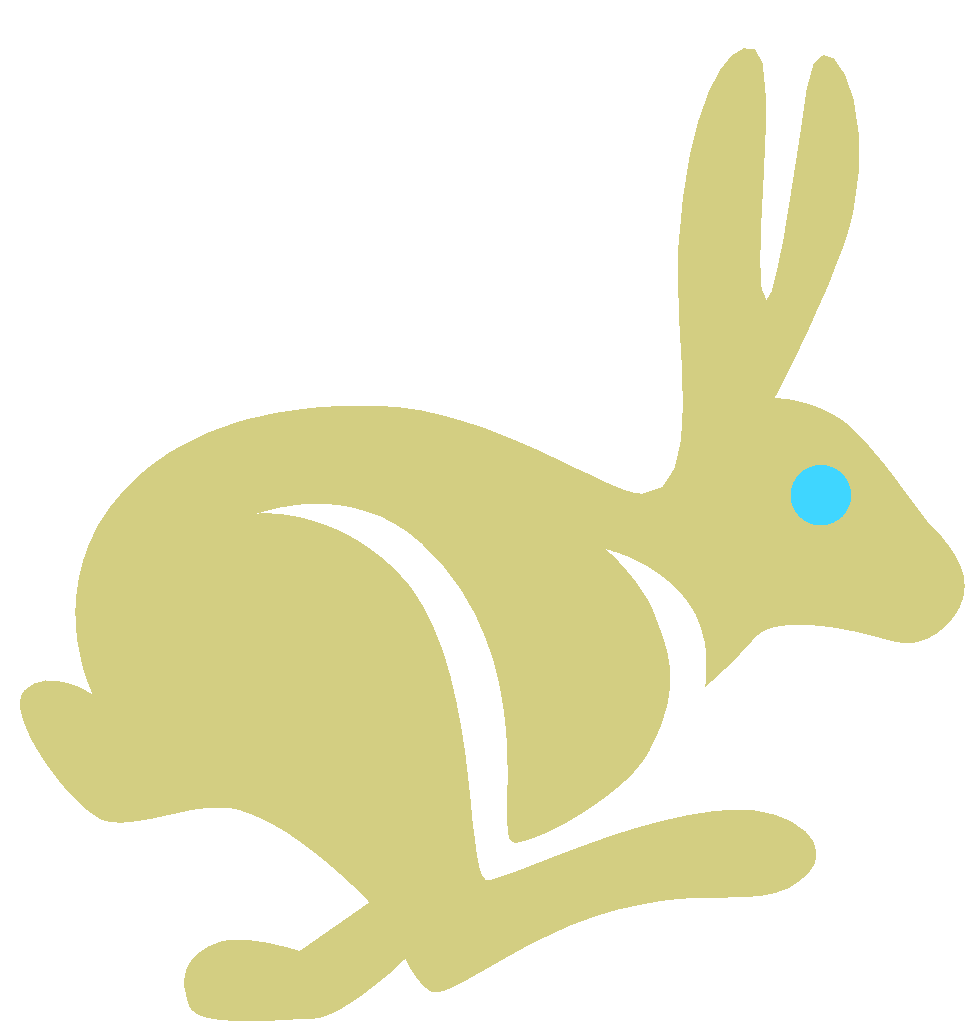 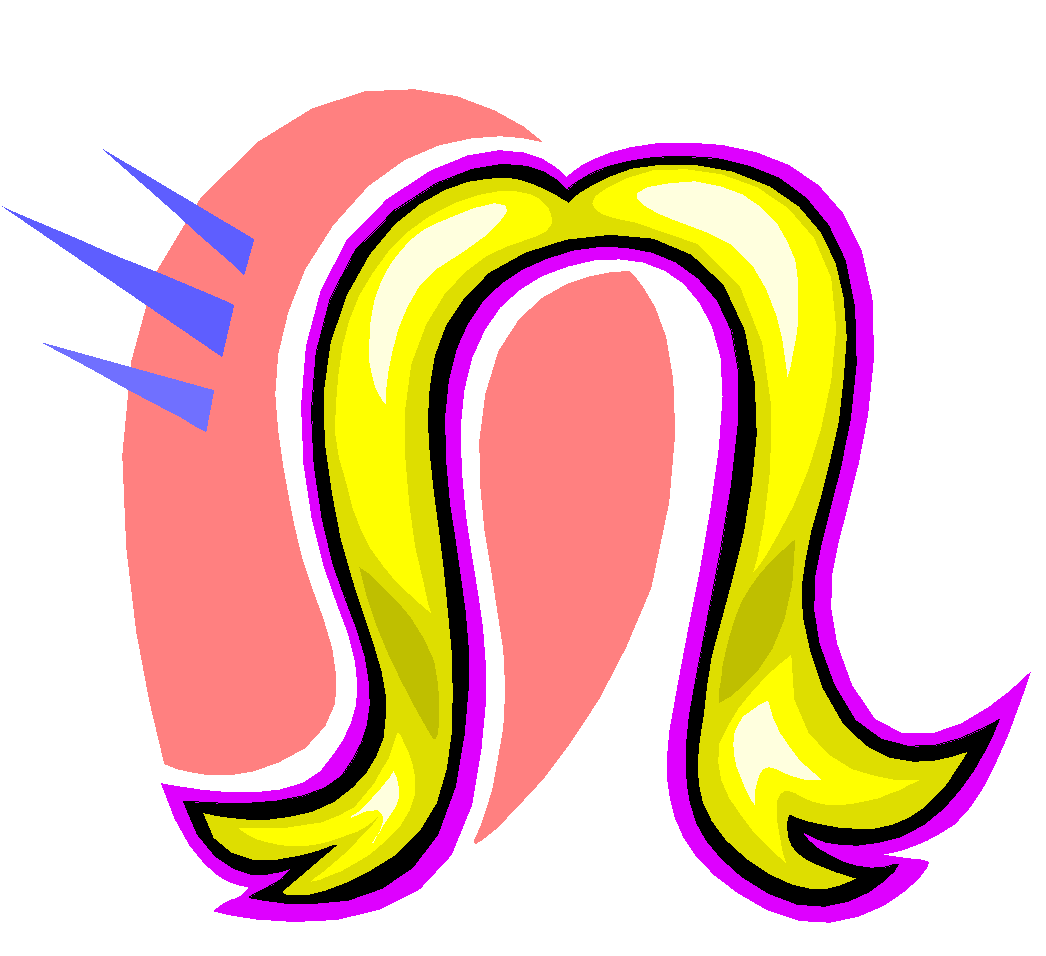 hair
hare
Not there to listen
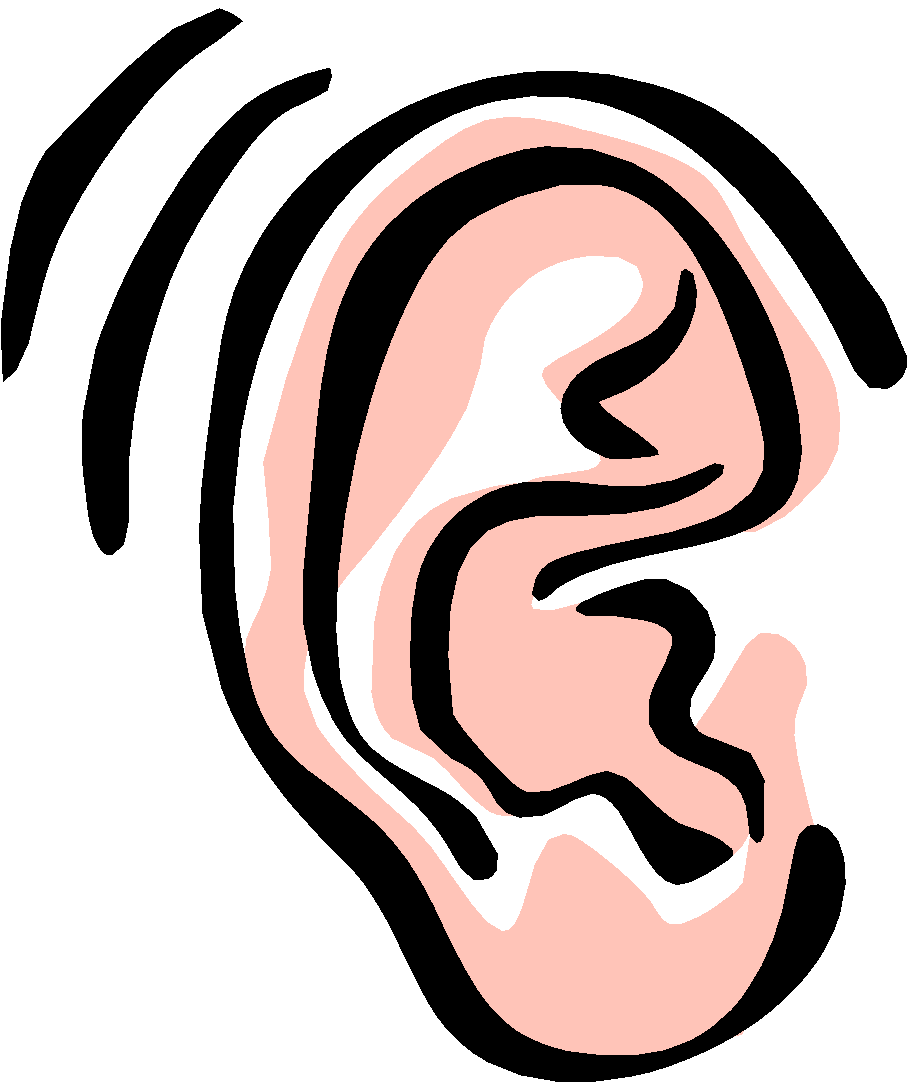 hear
here
A baking ingredient in the garden
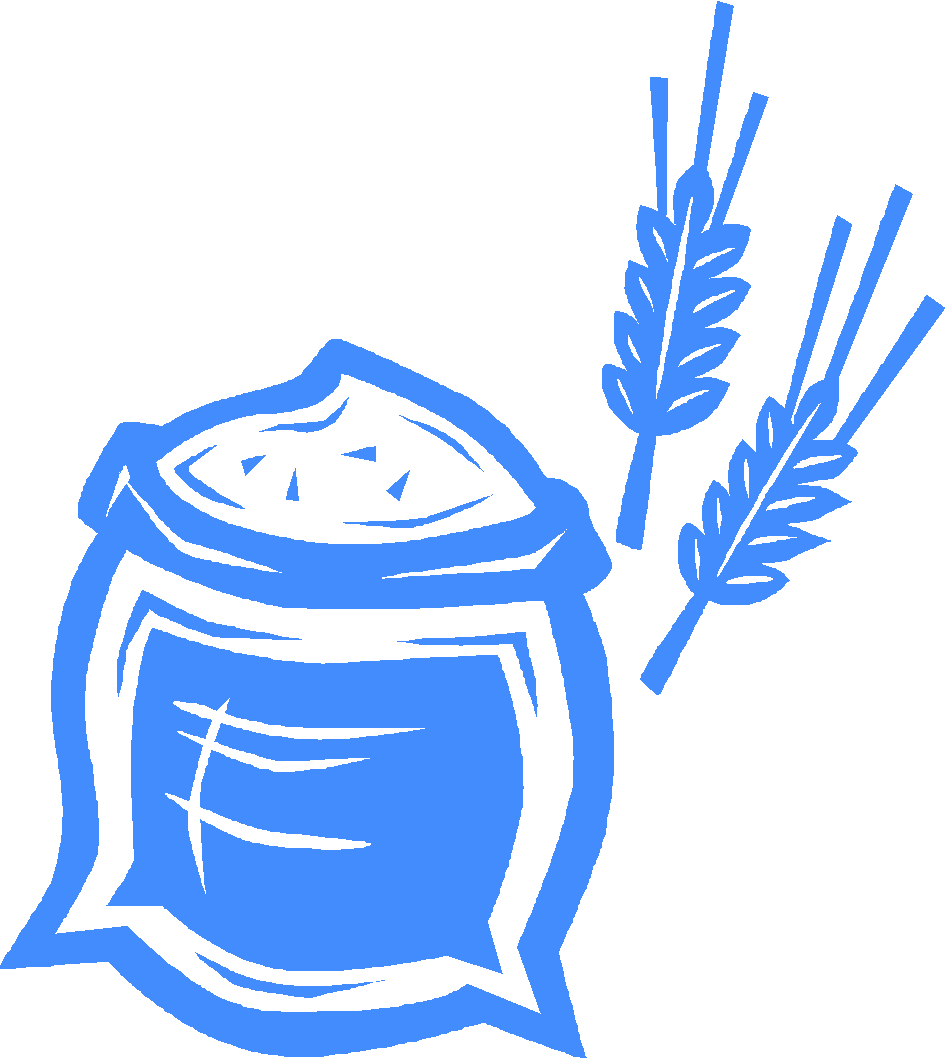 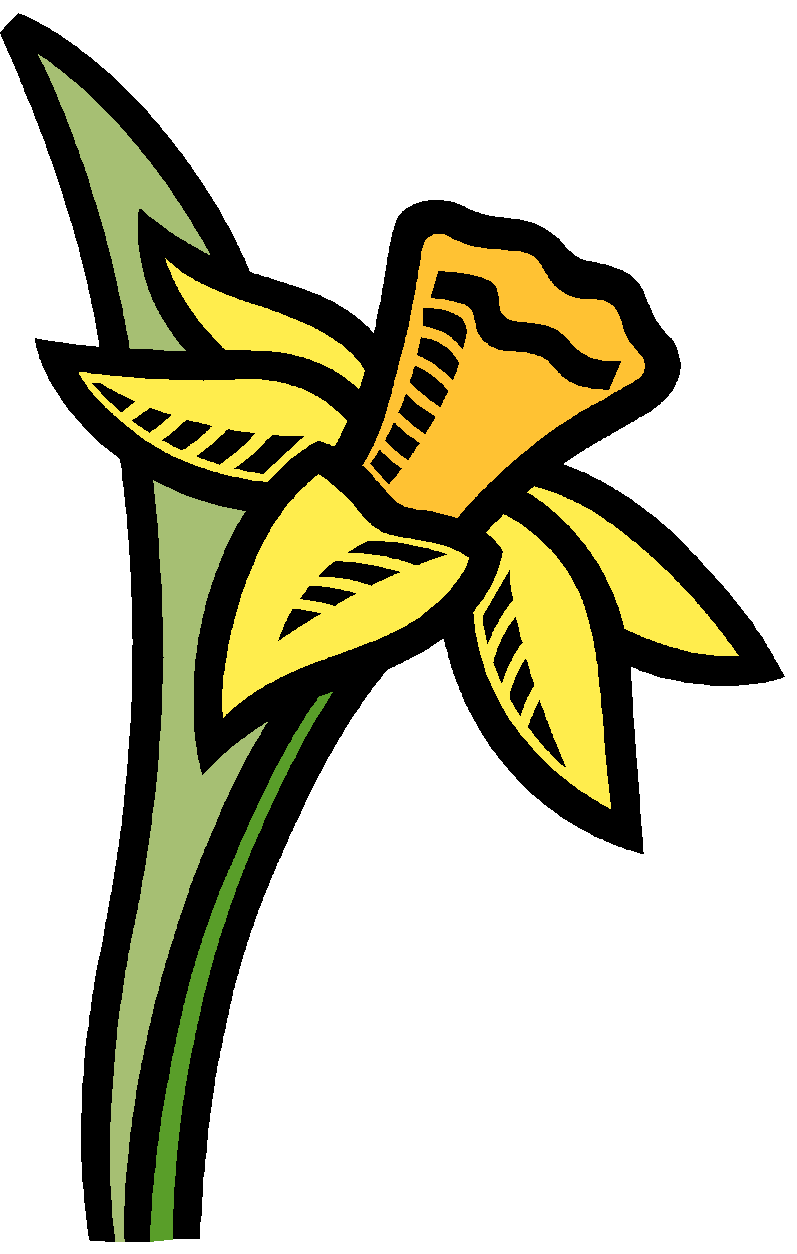 flower
flour
After dark in shining armour
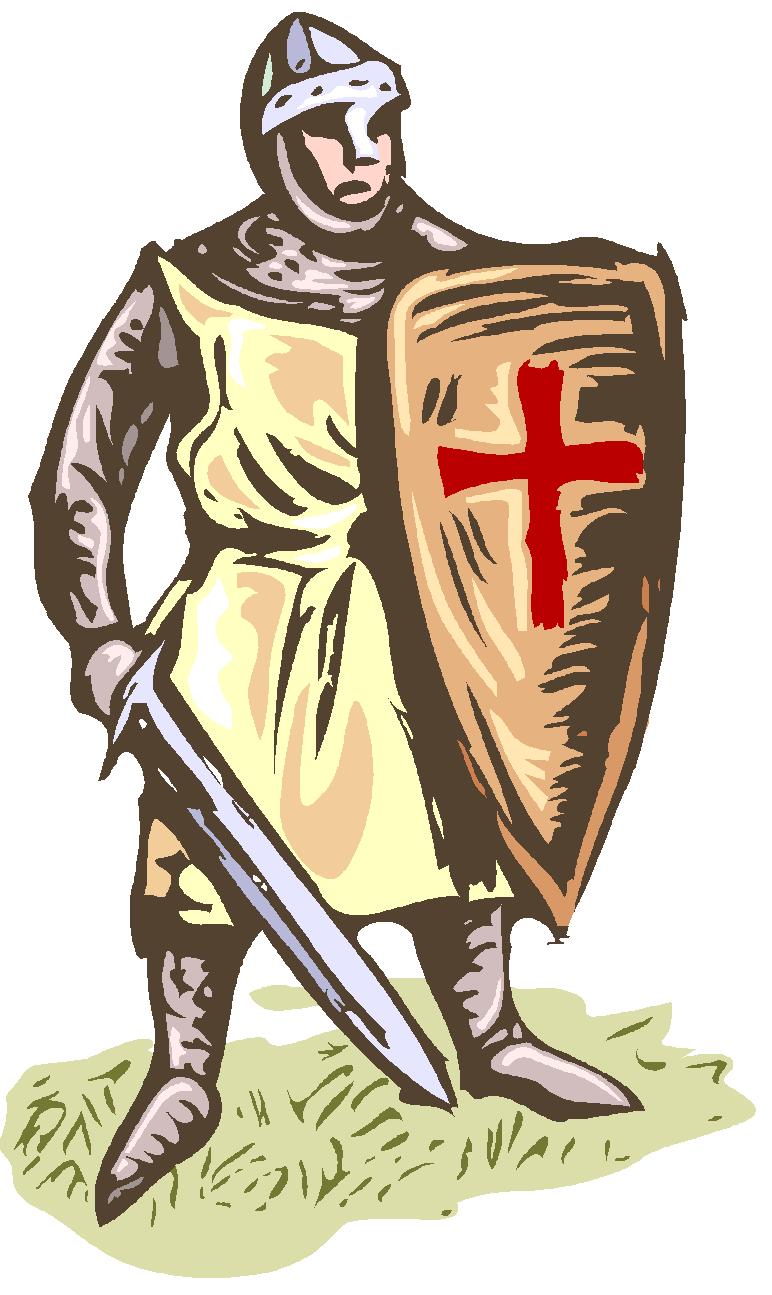 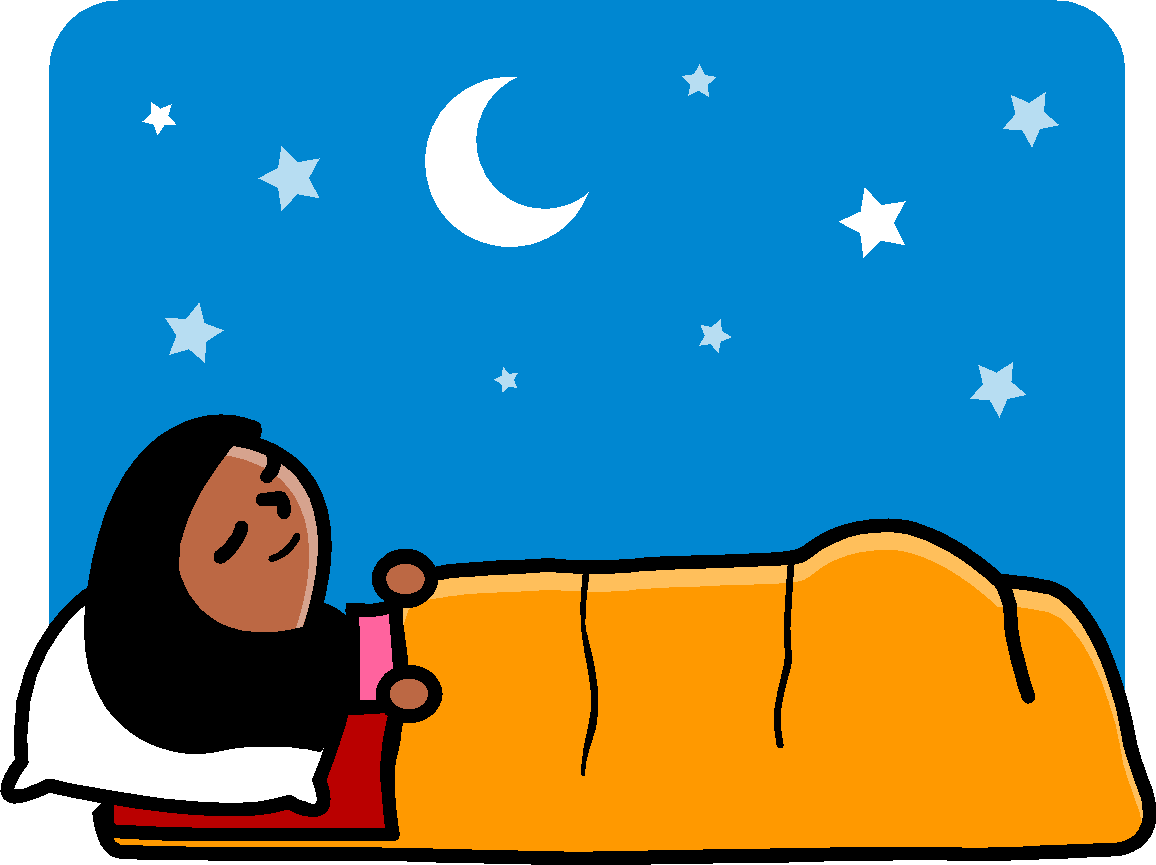 knight
night
To encounter the beef
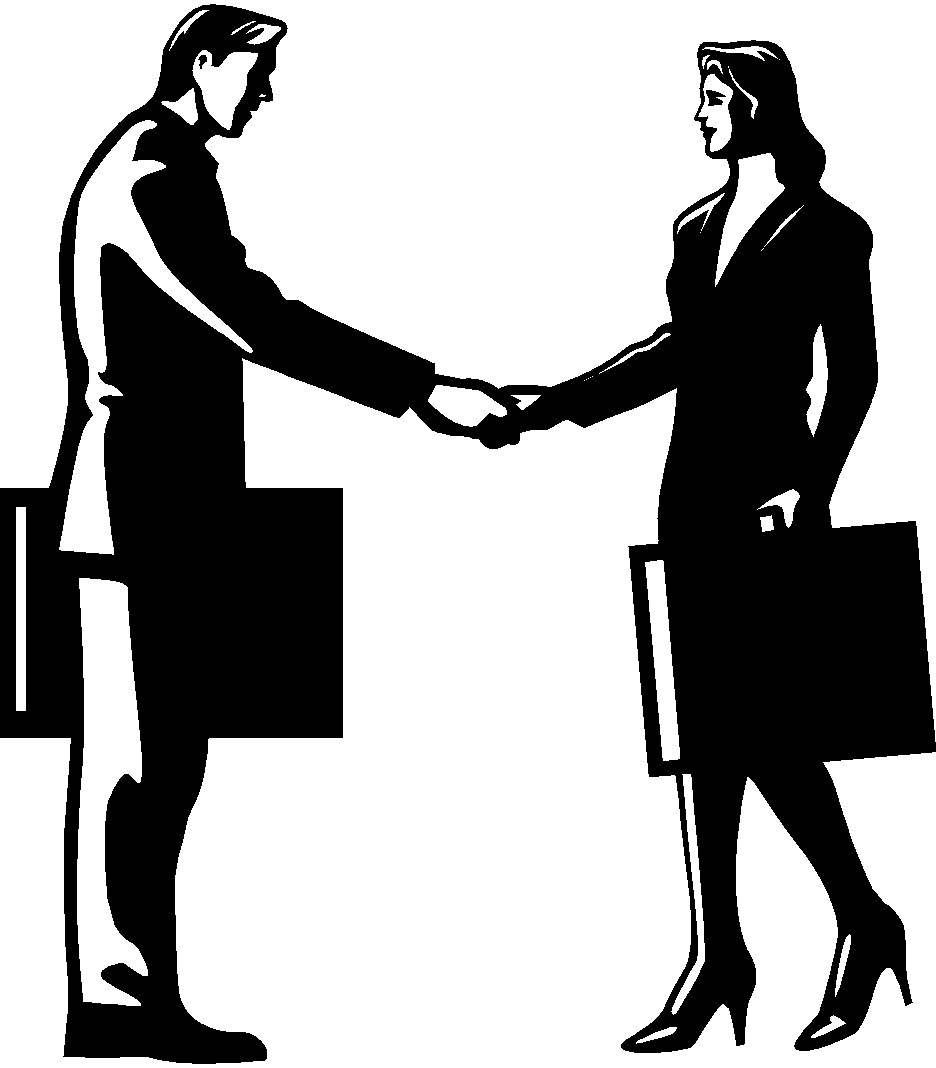 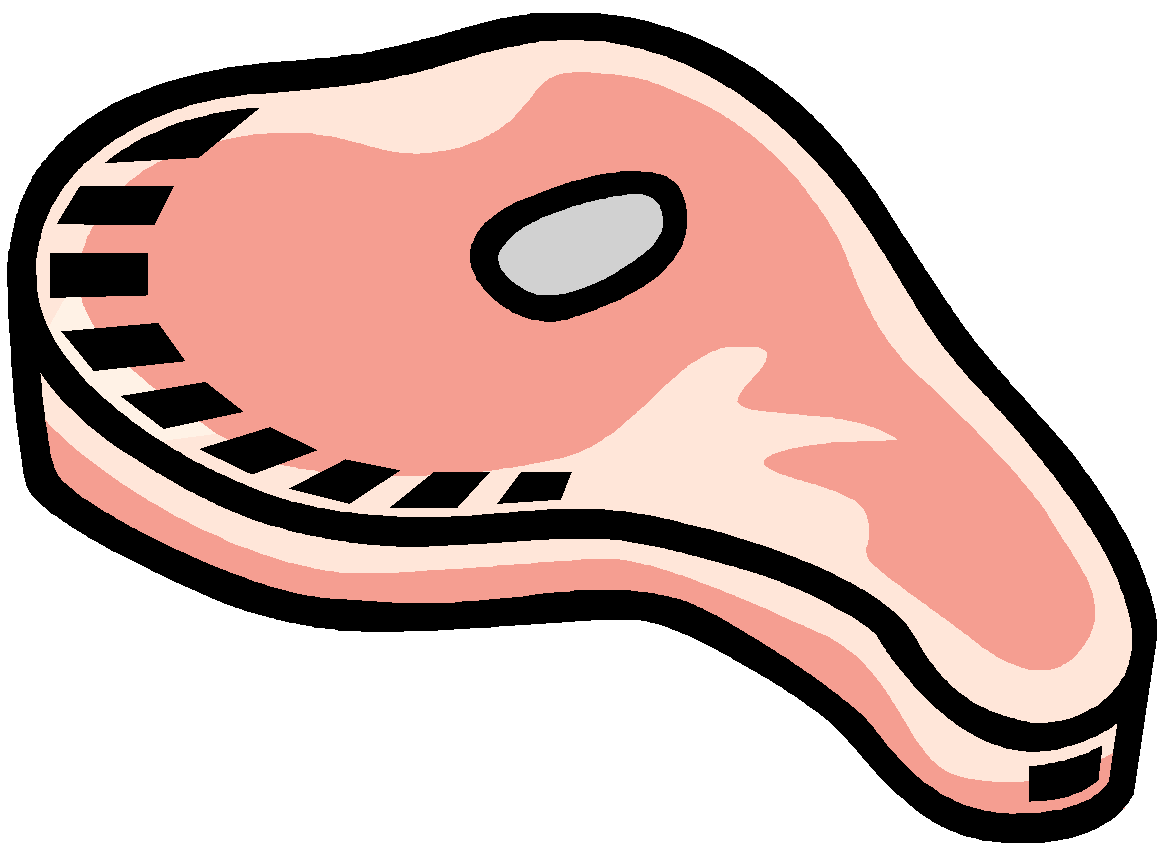 meat
meet
A painful tool
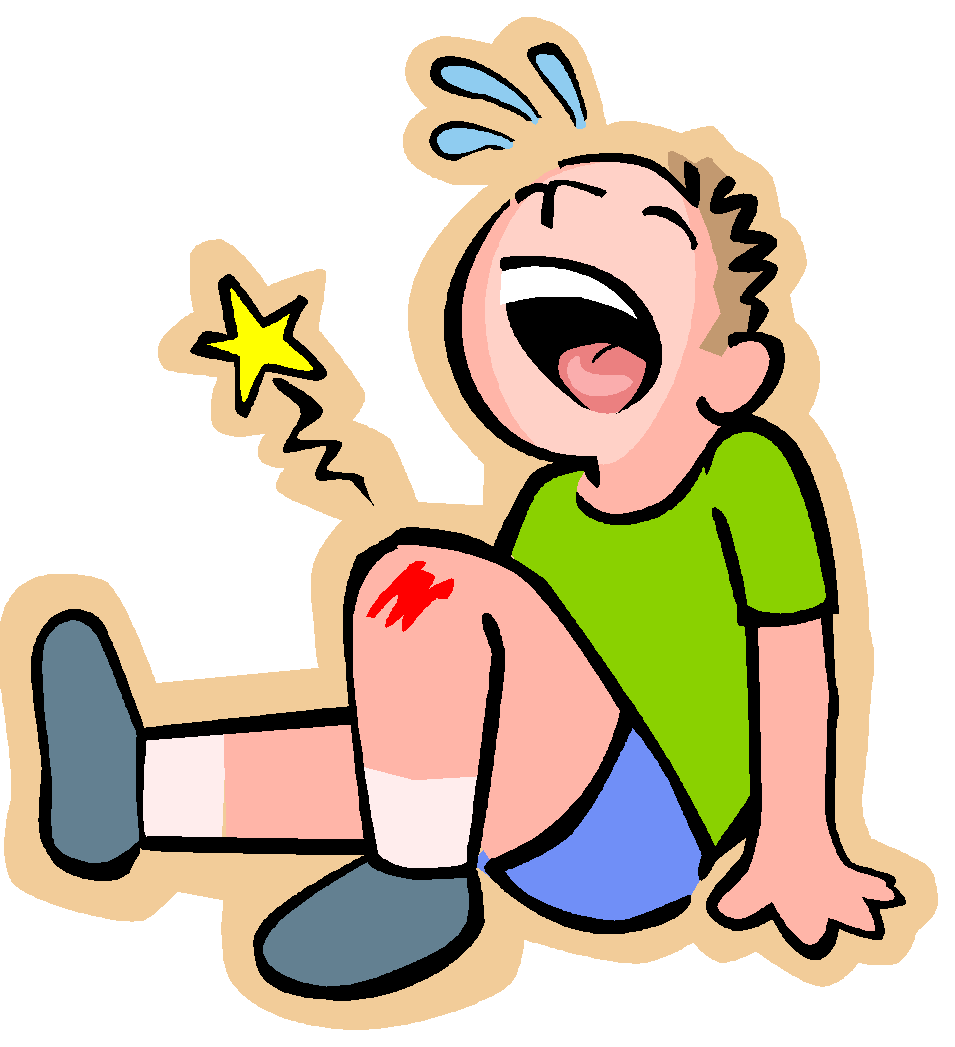 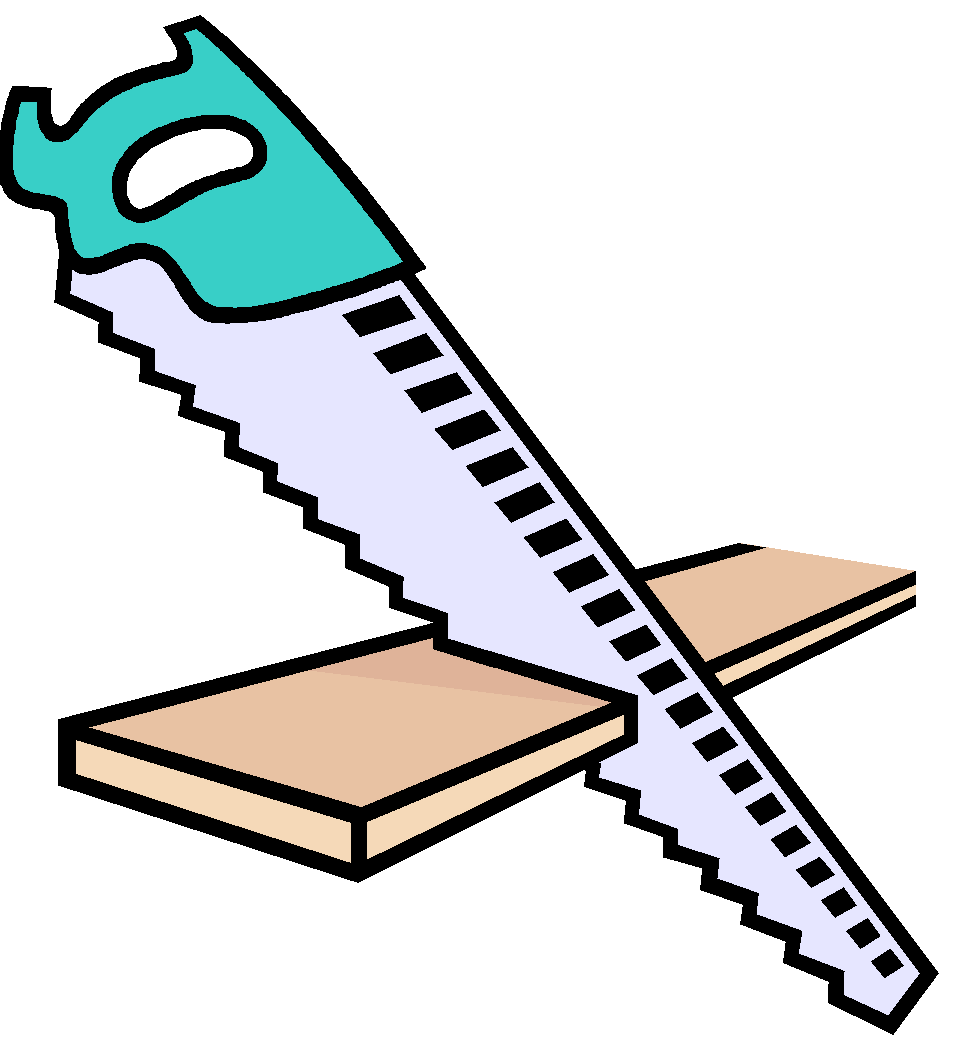 saw
sore
A beloved creature
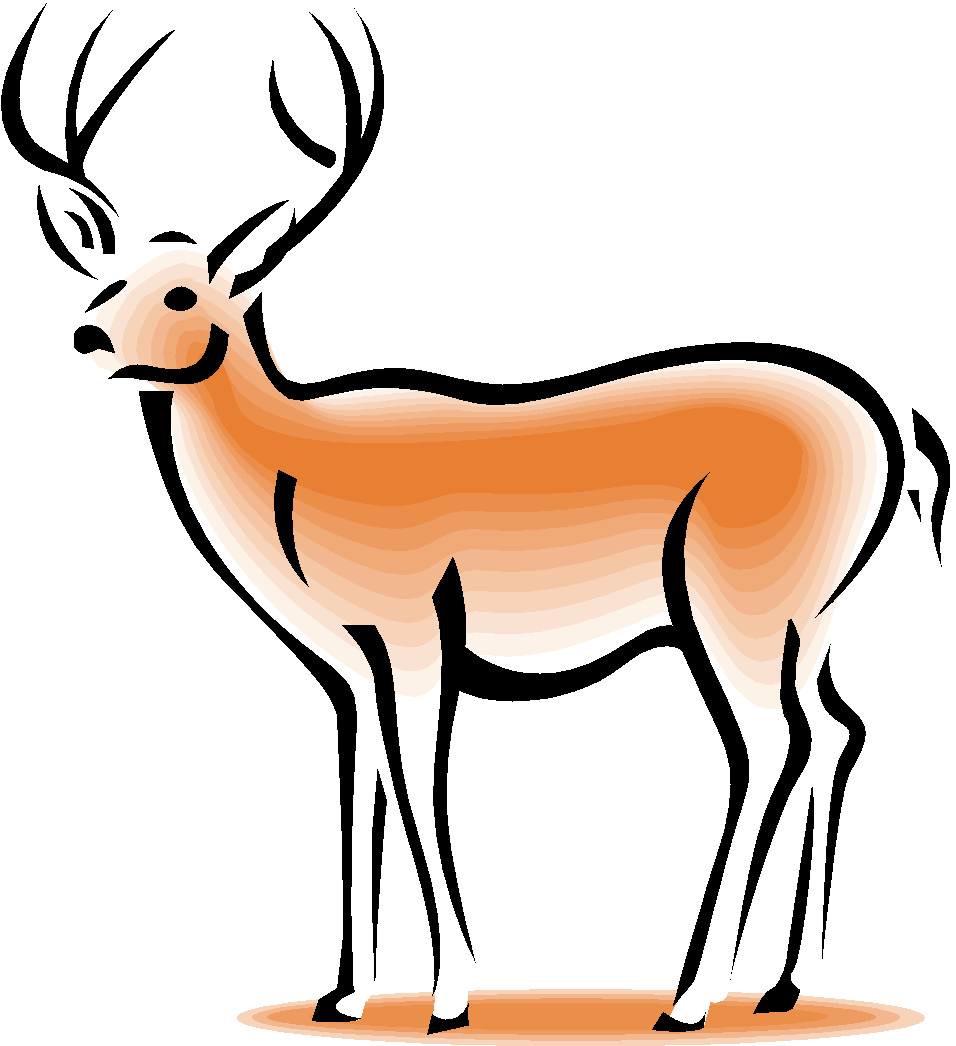 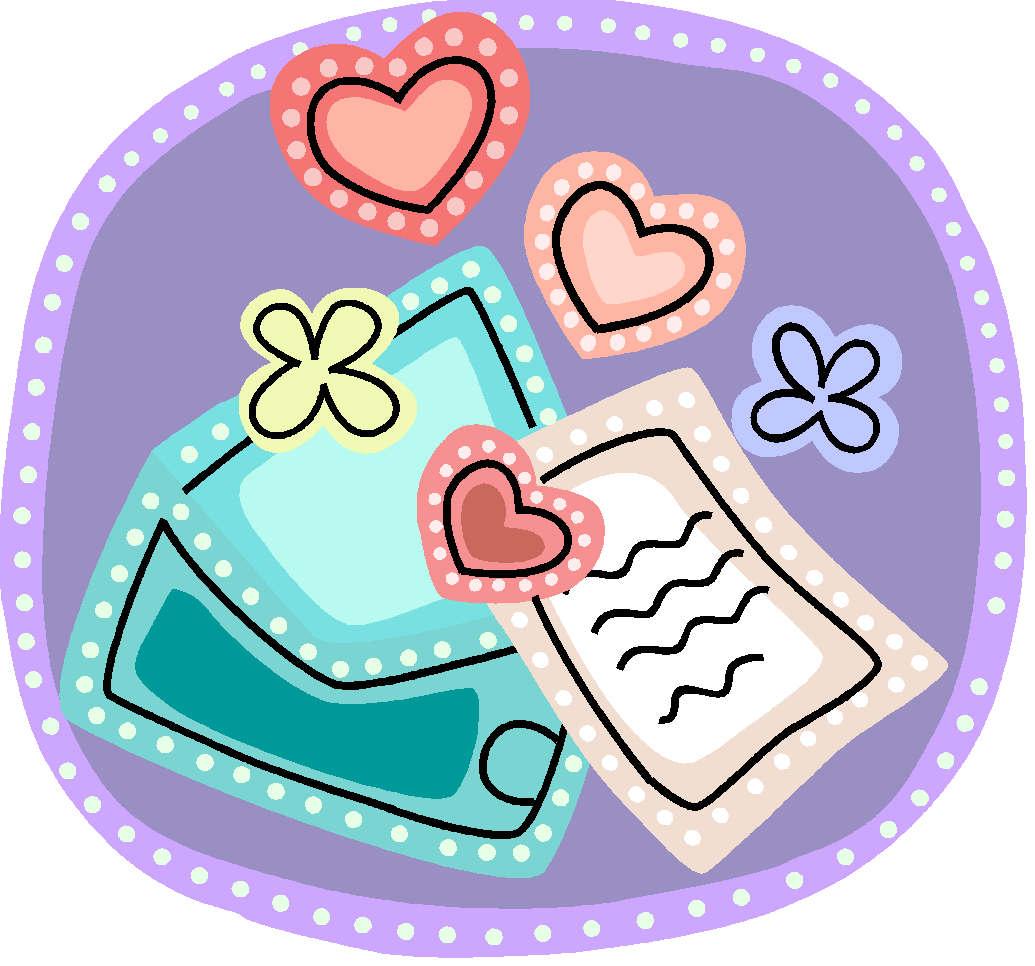 deer
dear
To cry for a sea creature
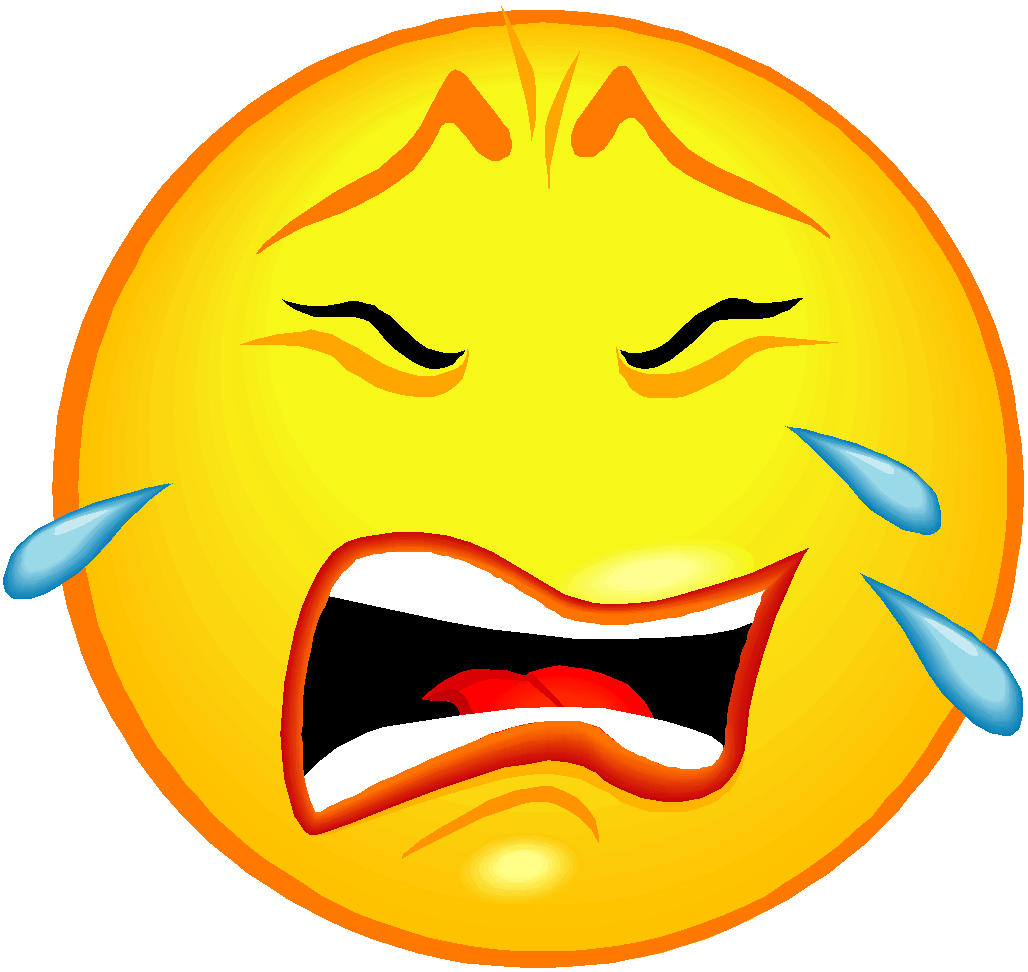 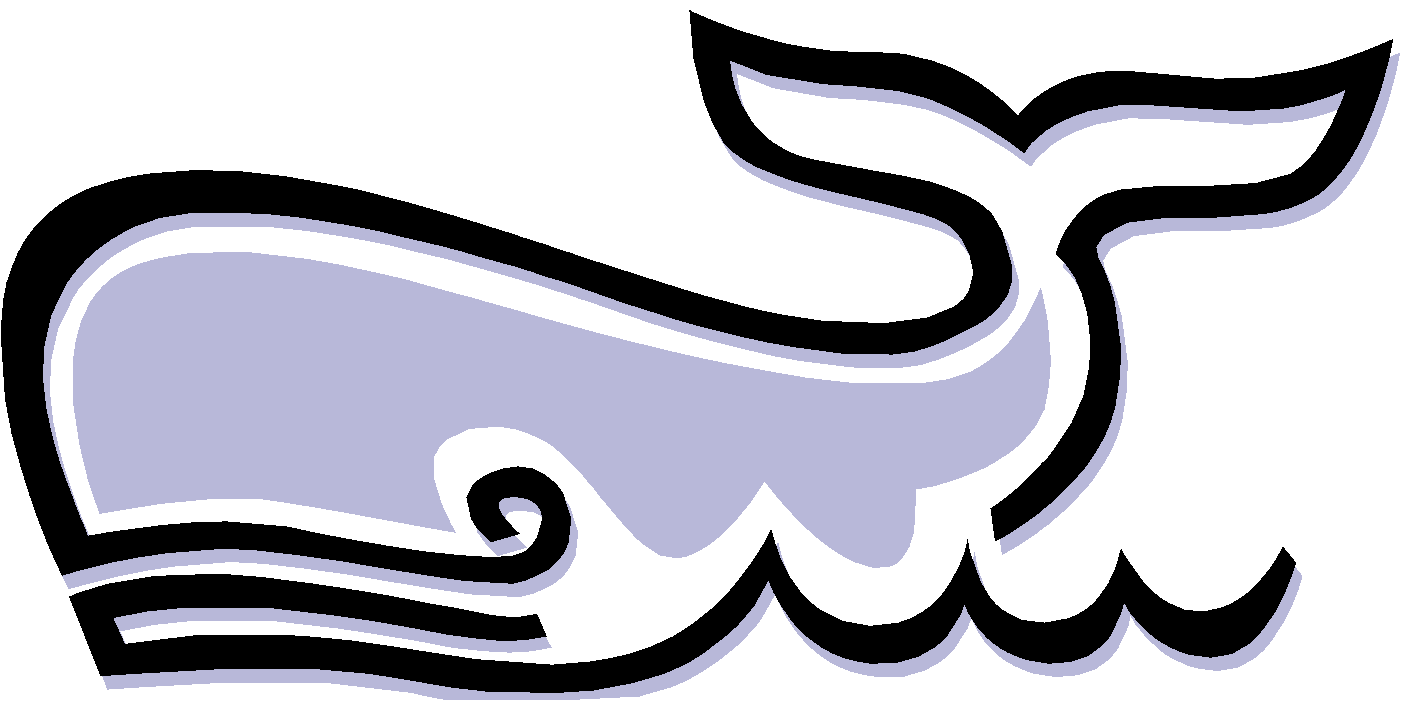 whale
wail
A boy the planets revolve around
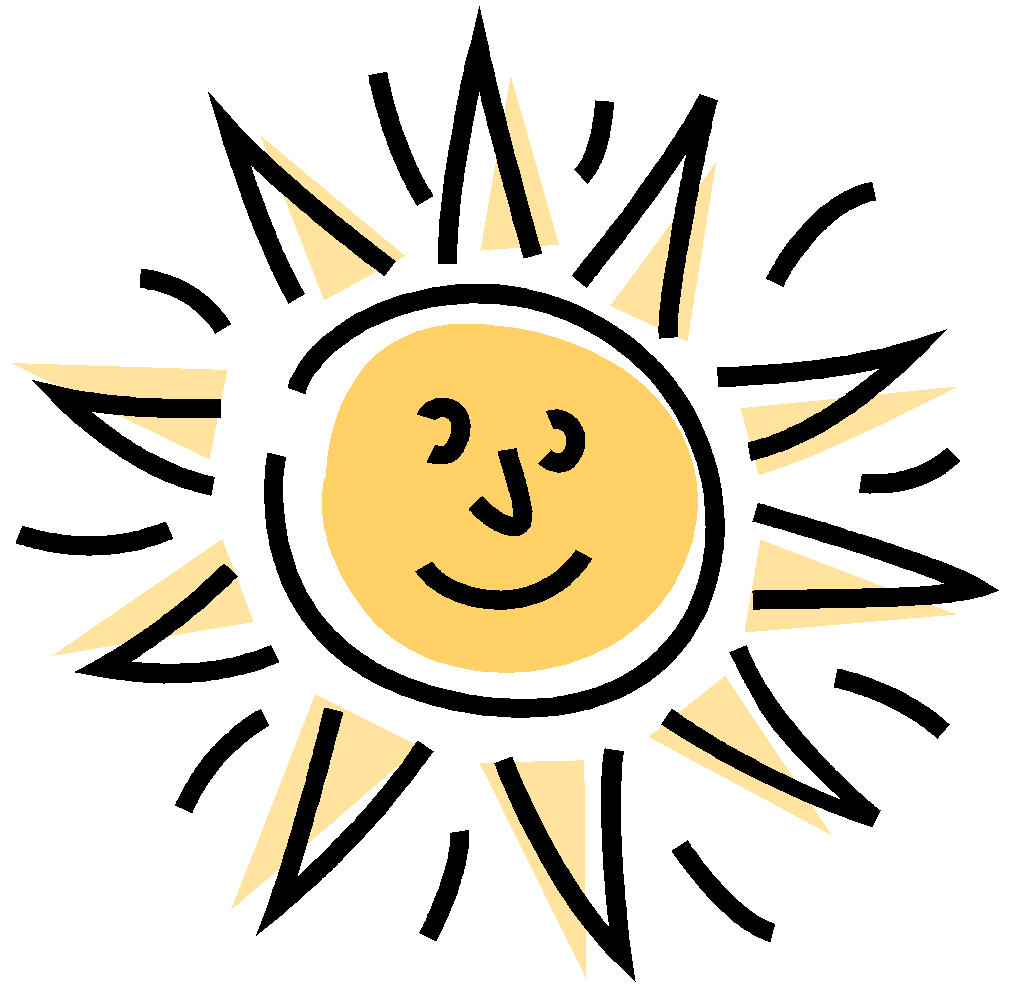 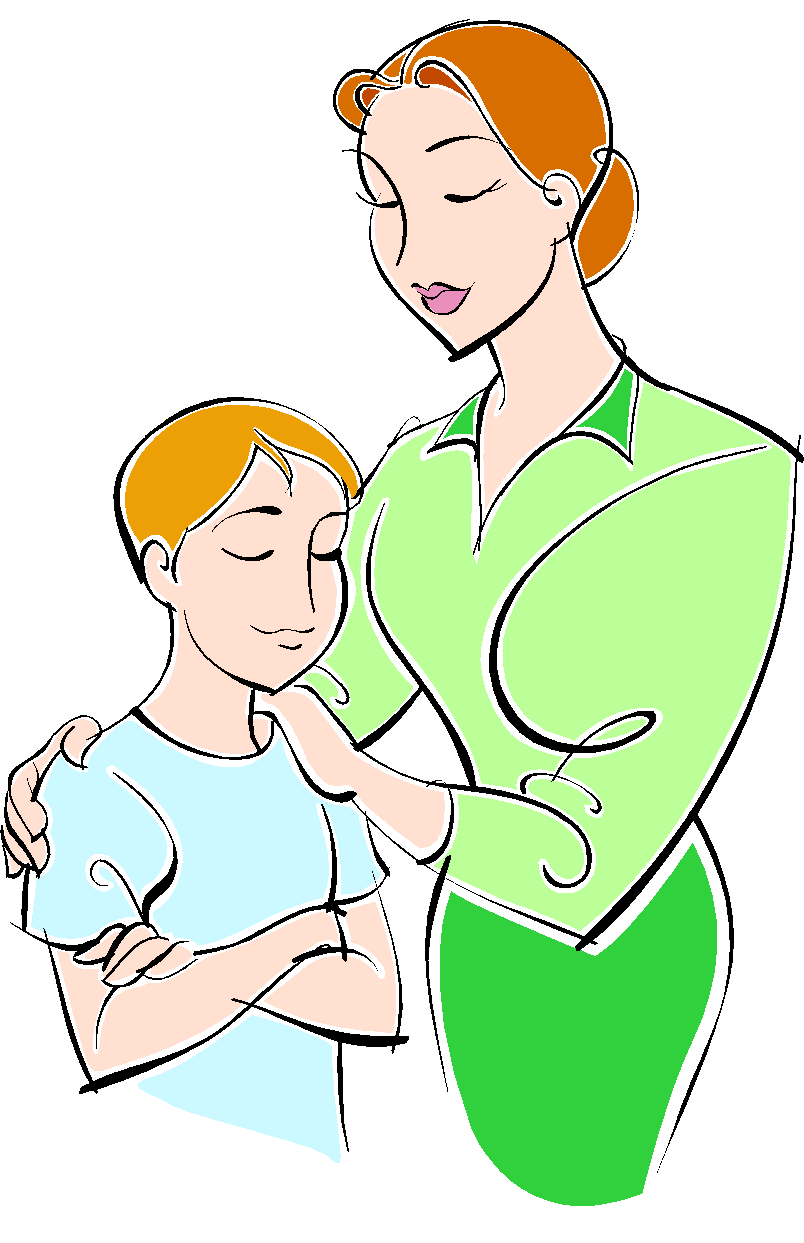 sun
son
Swallowed the number
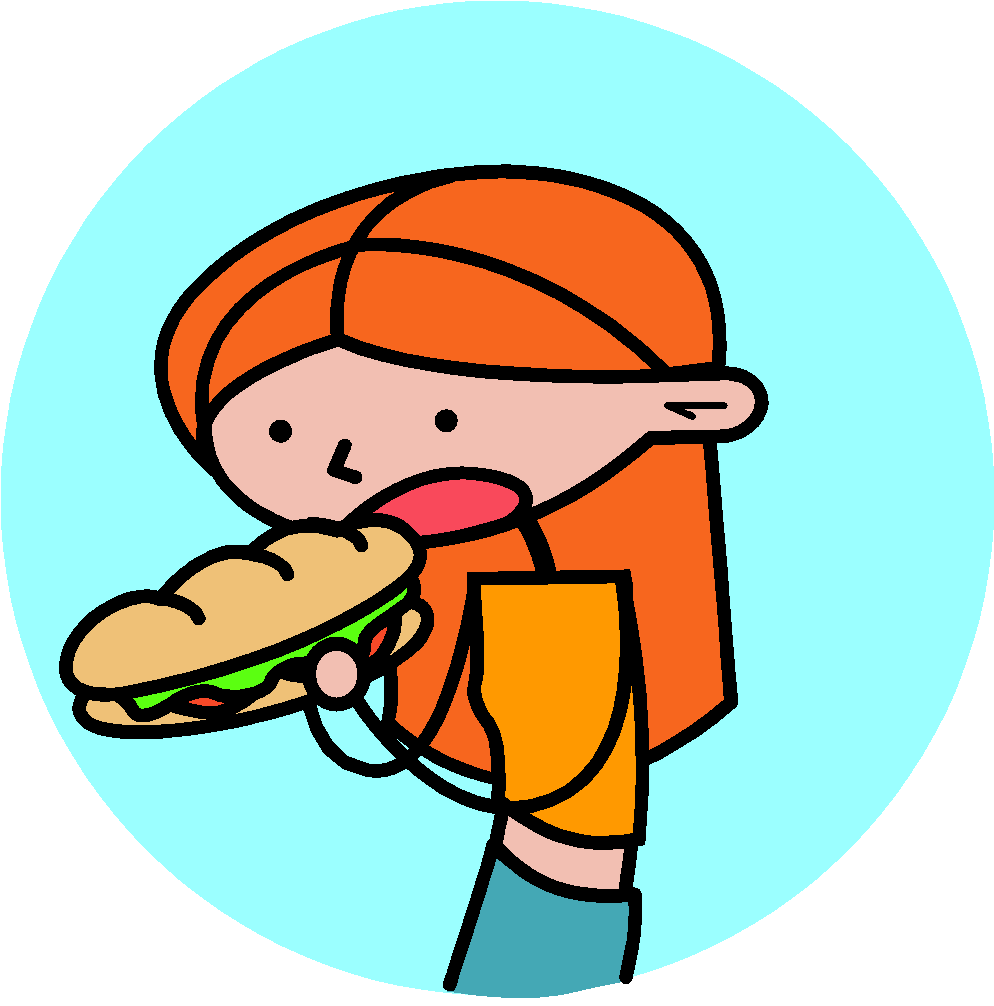 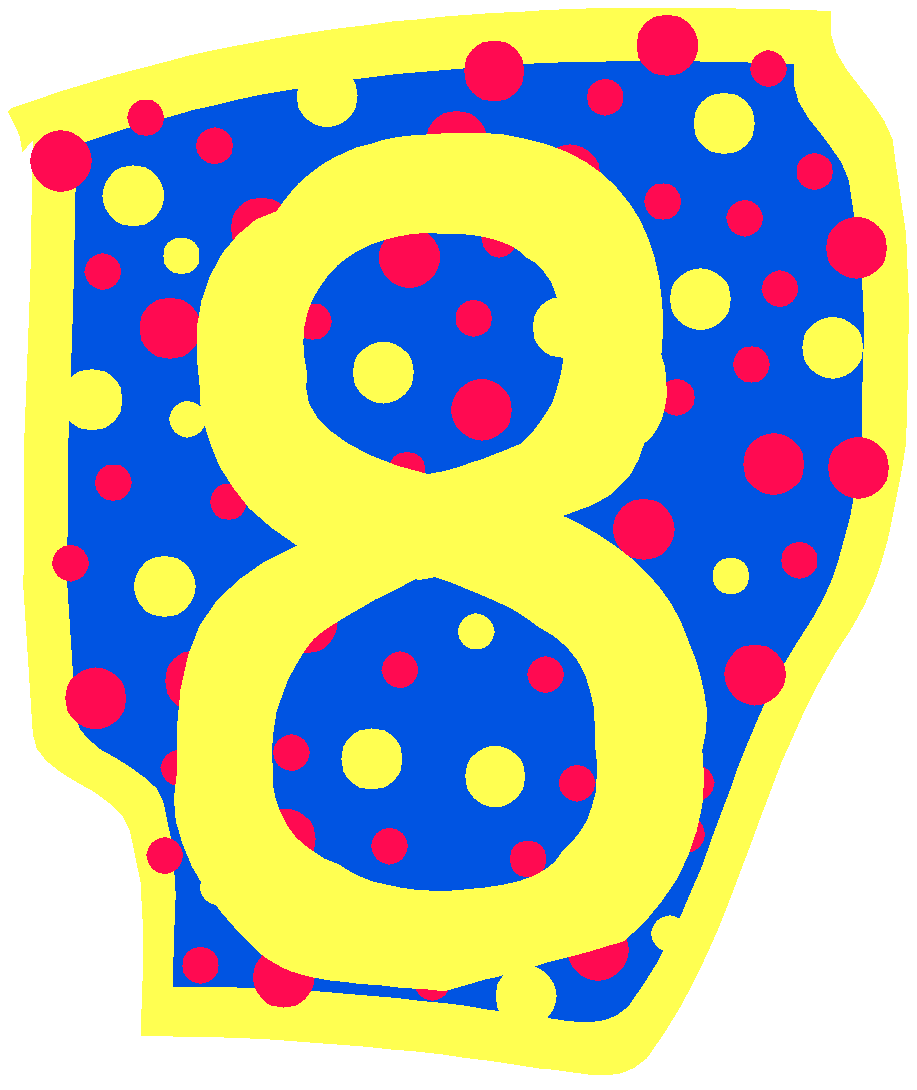 eight
ate
To find how heavy the path is
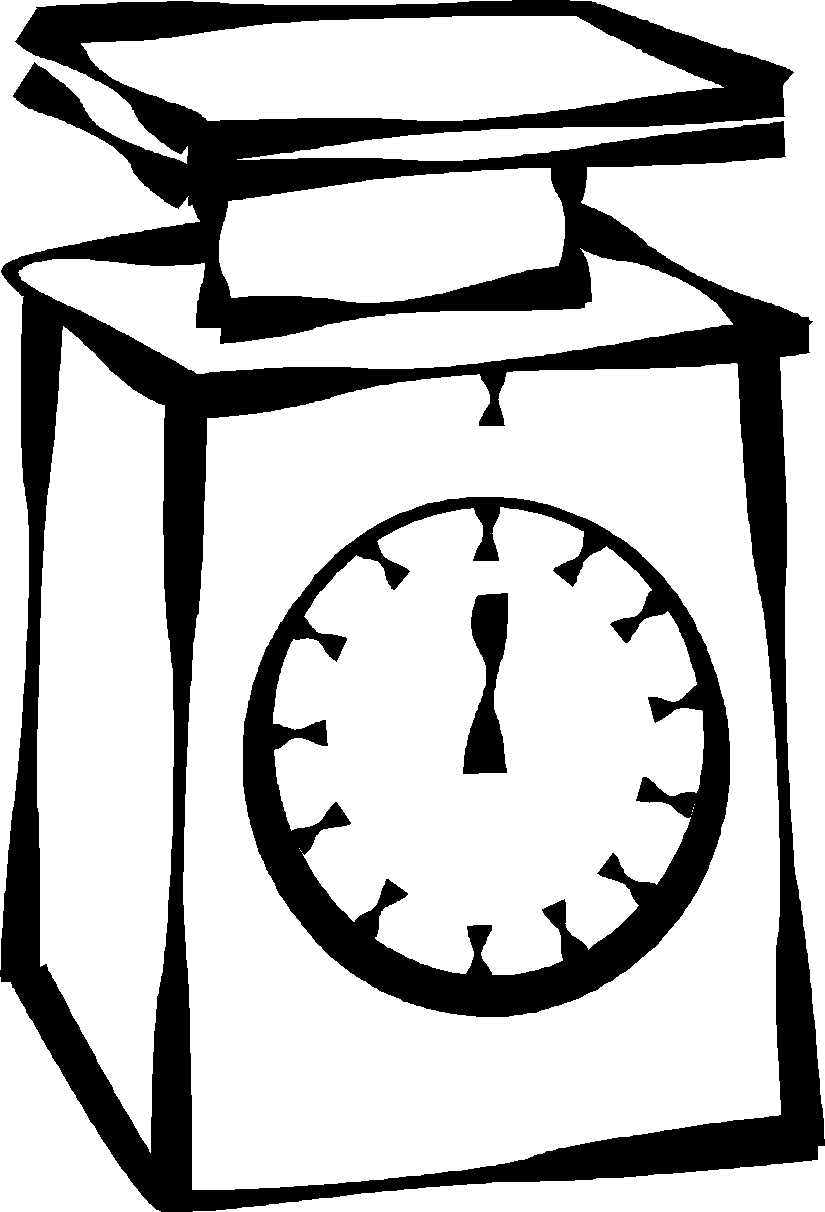 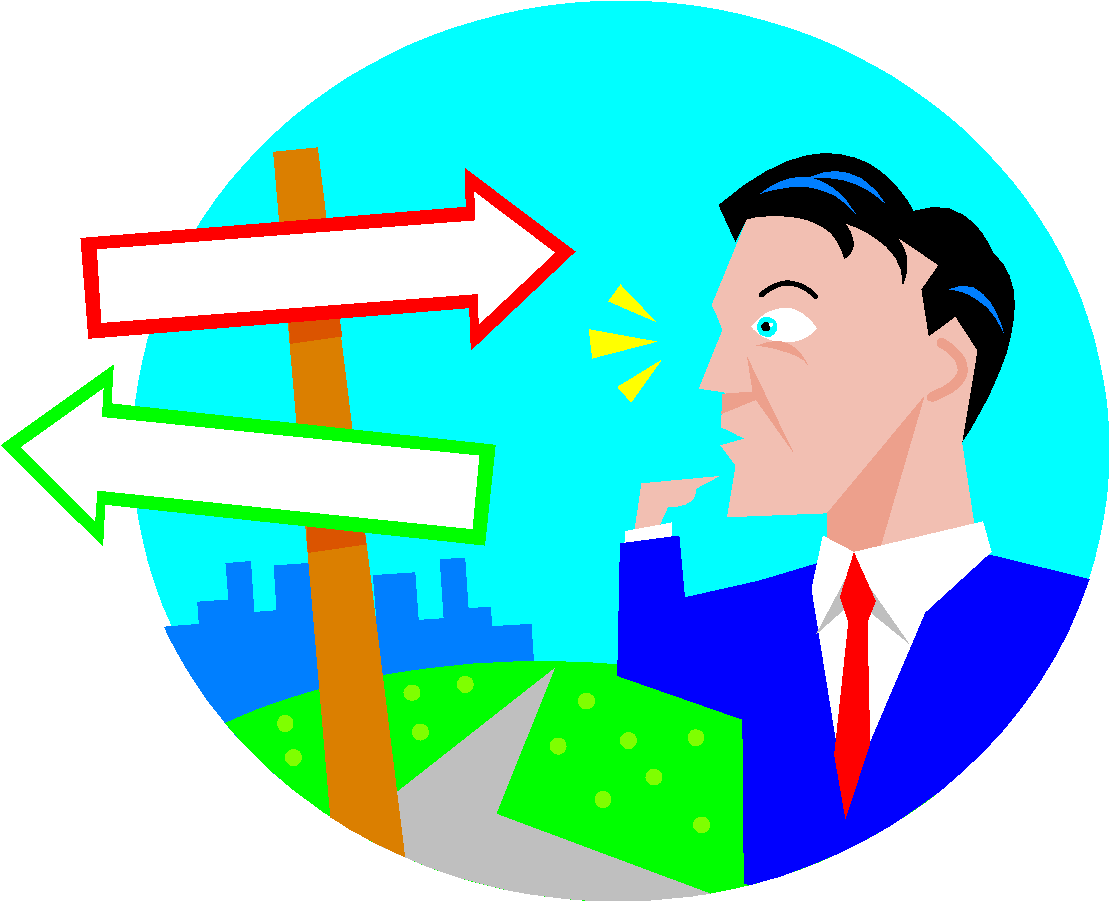 way
weigh
Testing Time
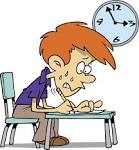 Result Time
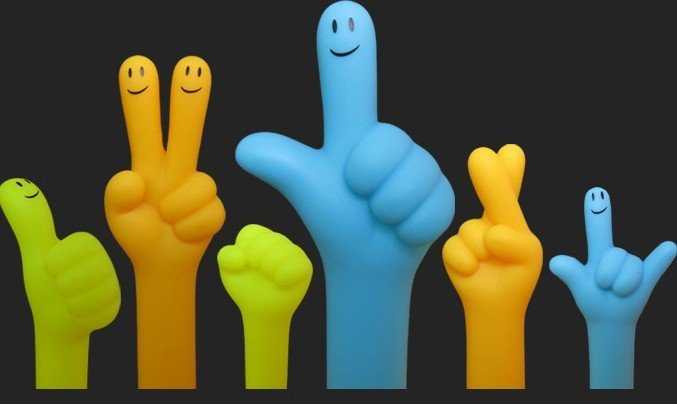 Let’s see the Next Category
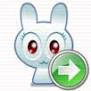 Identify the Picture
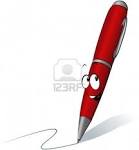 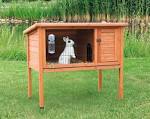 Pen
Pen
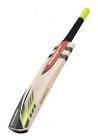 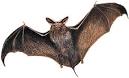 Bat
Bat
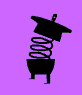 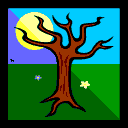 Spring
Spring
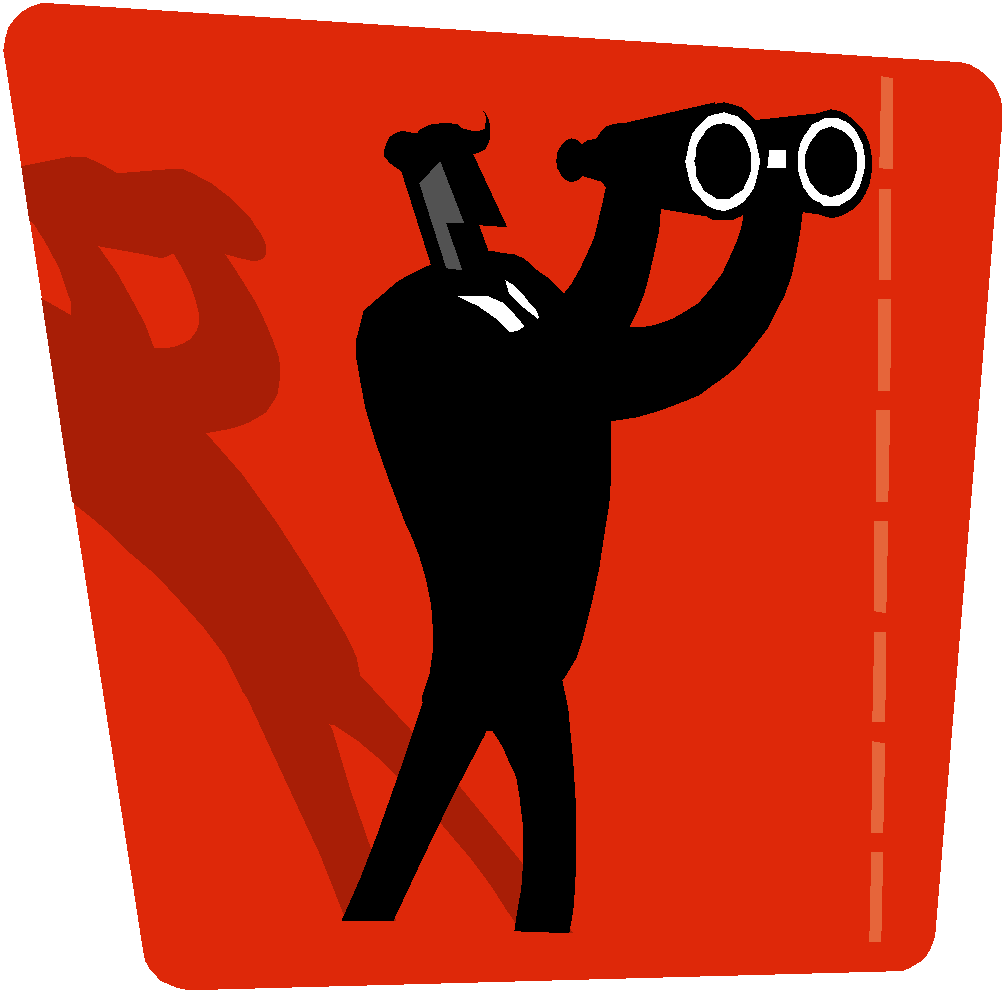 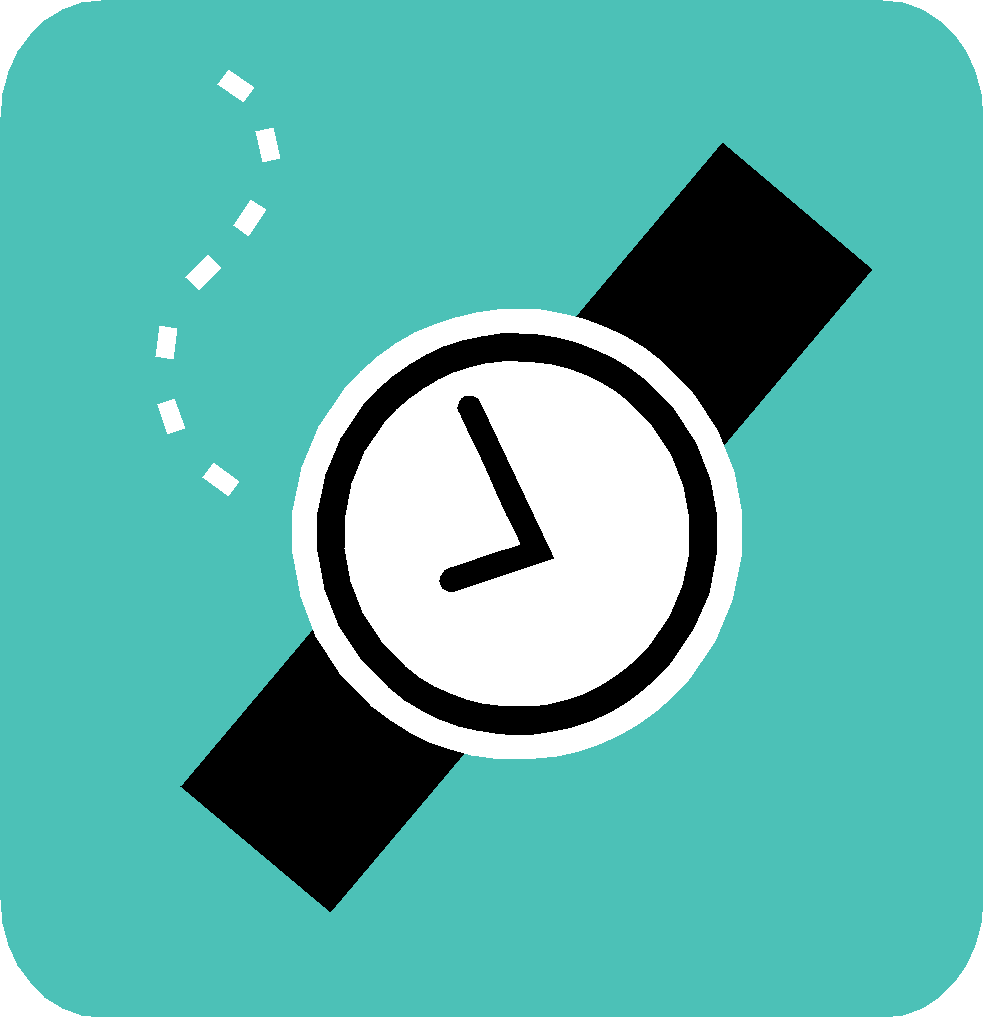 Watch
Watch
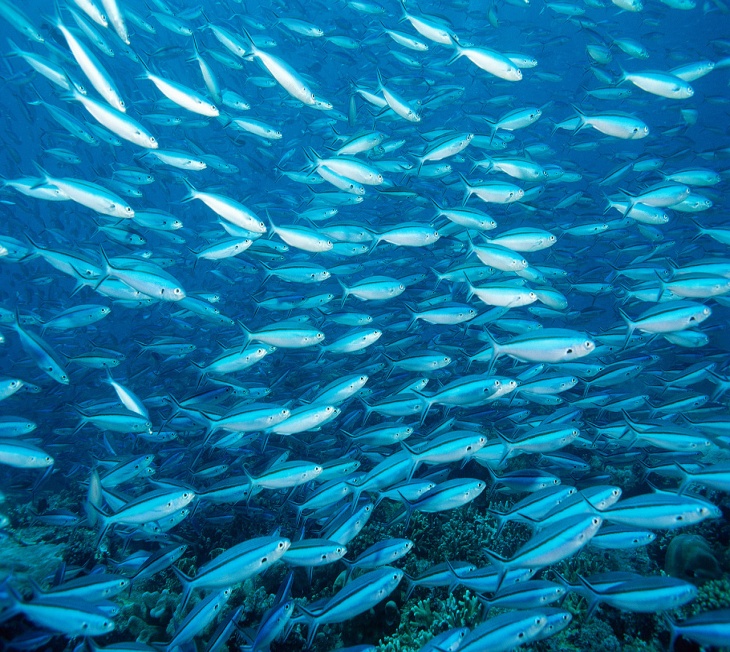 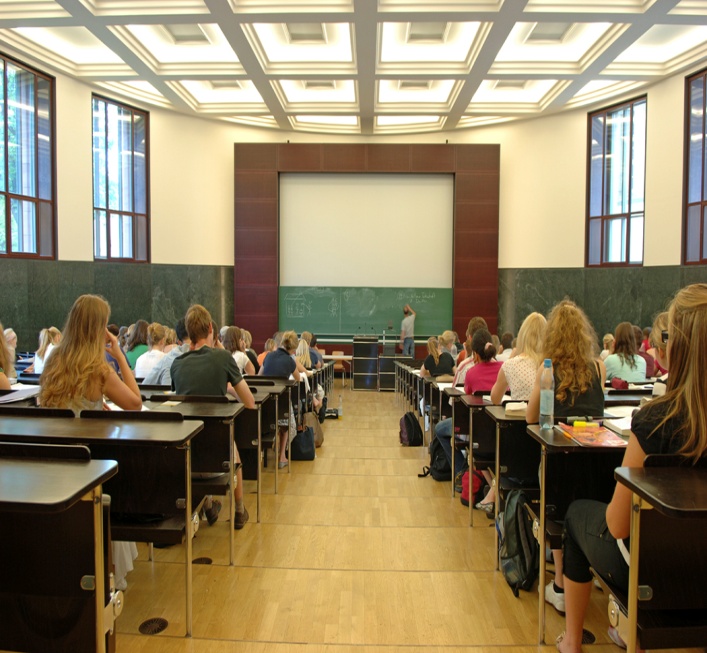 School
School
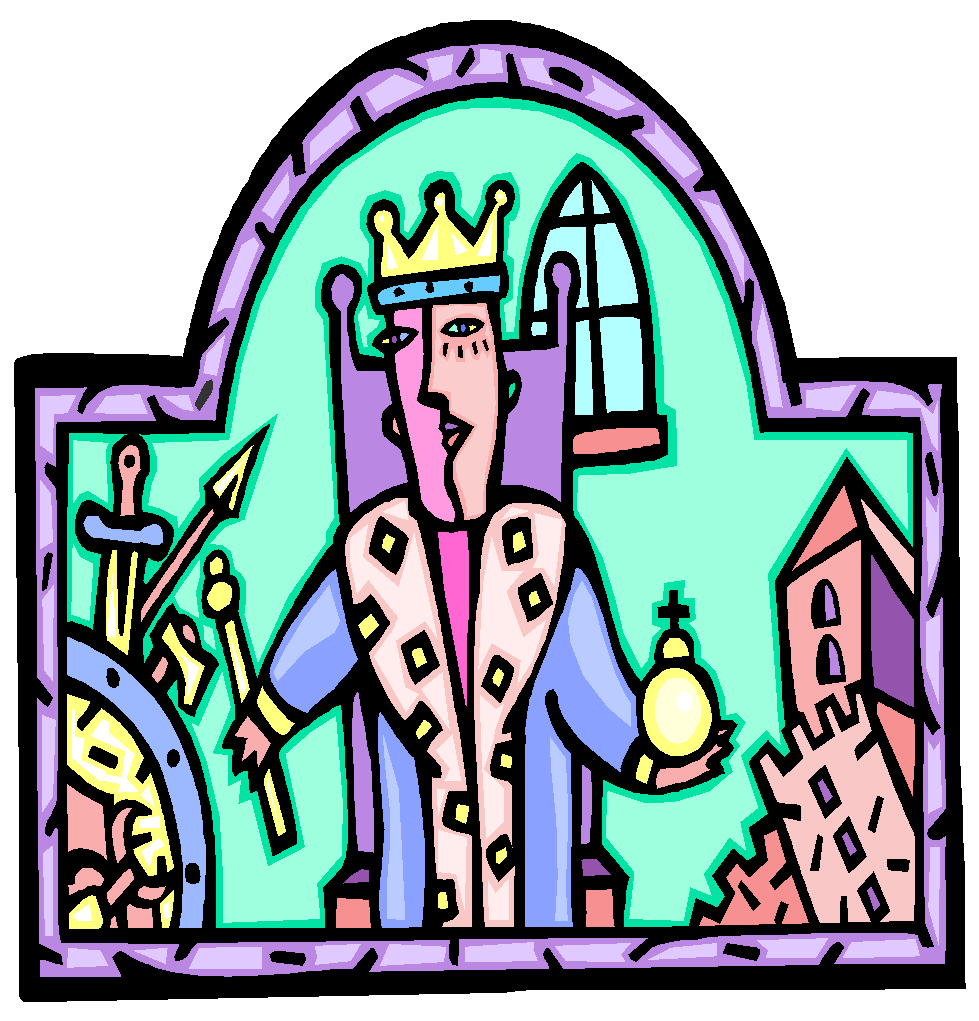 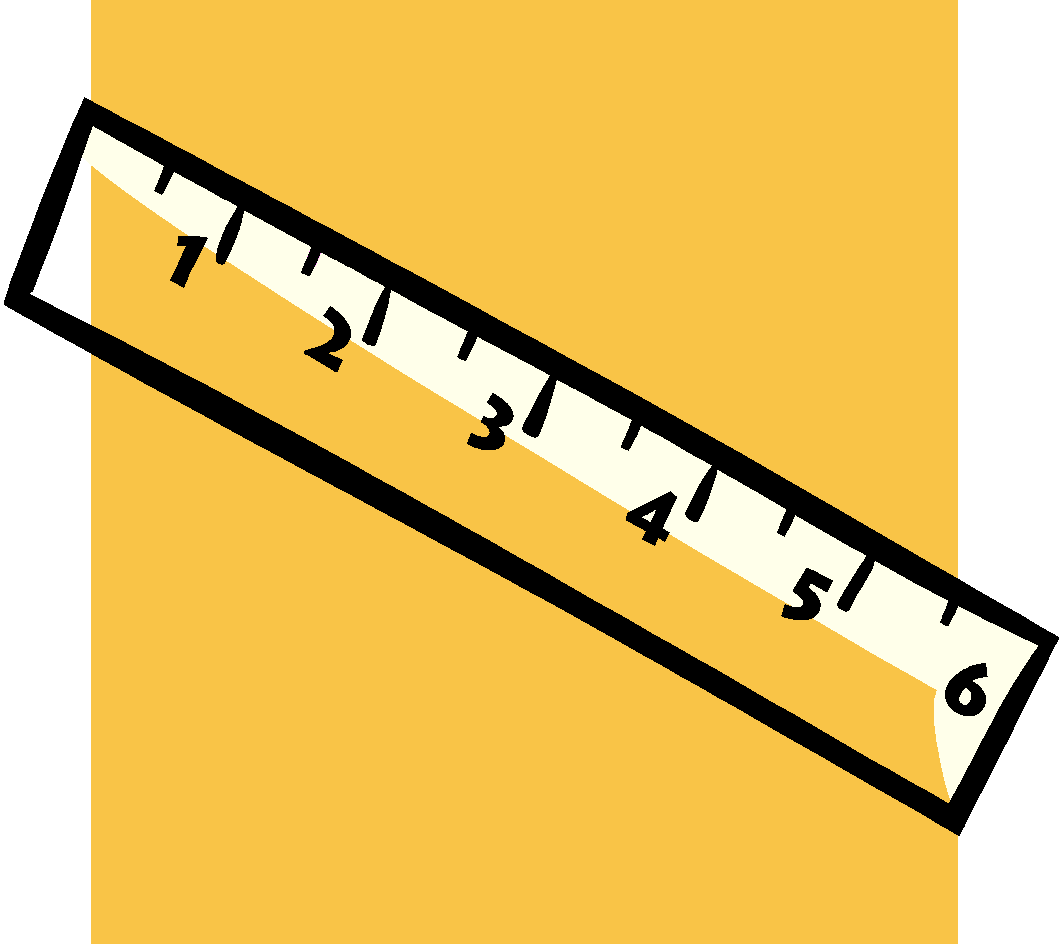 Ruler
Ruler
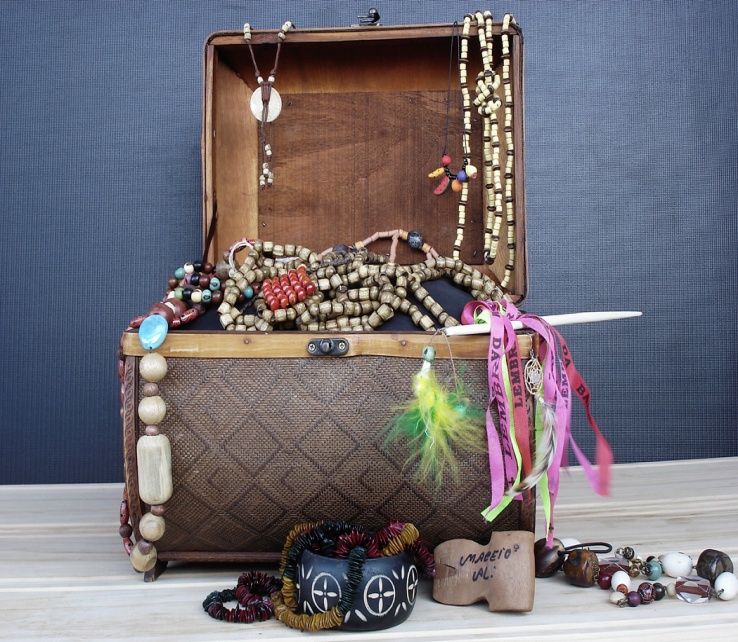 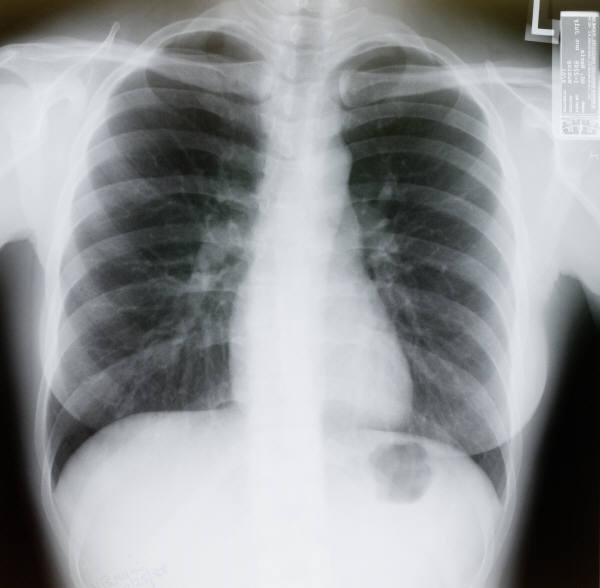 Chest
Chest
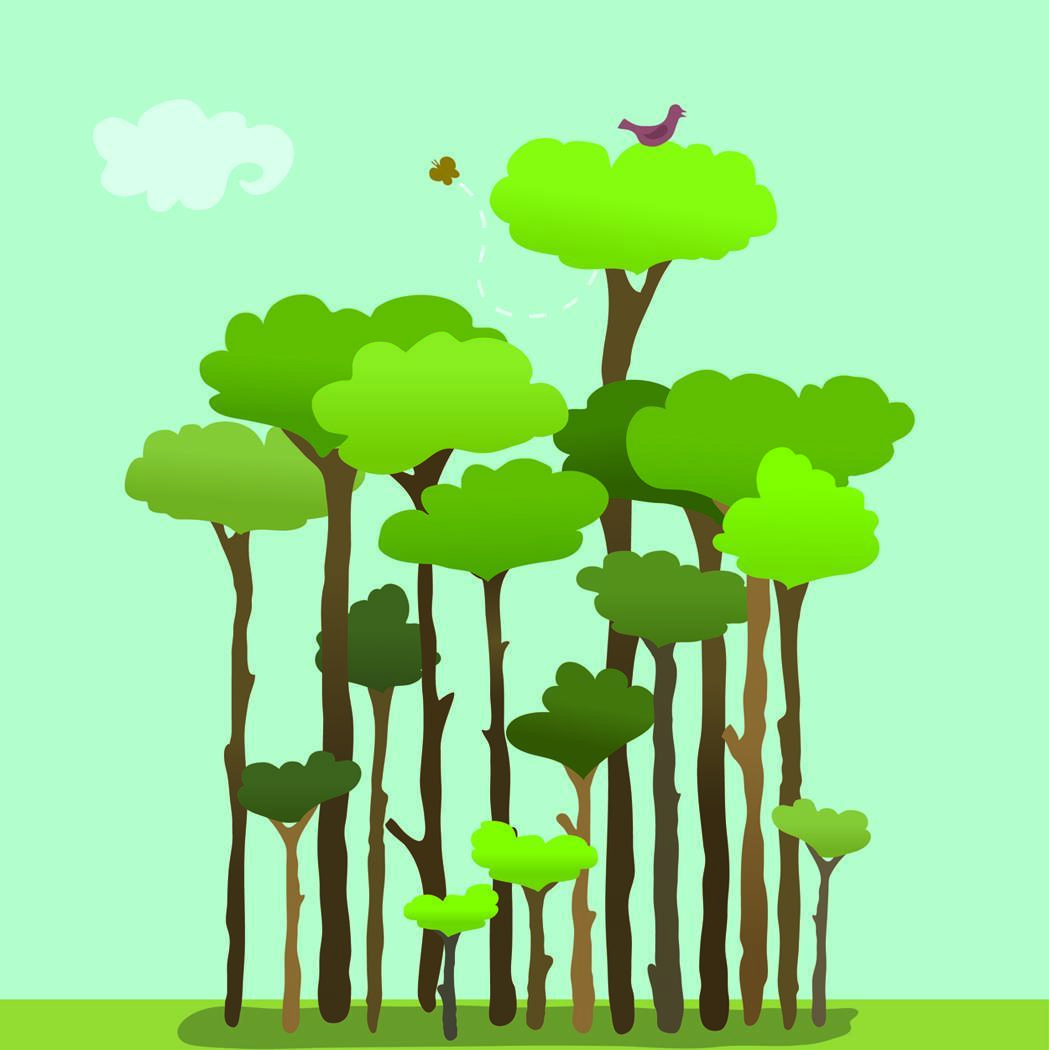 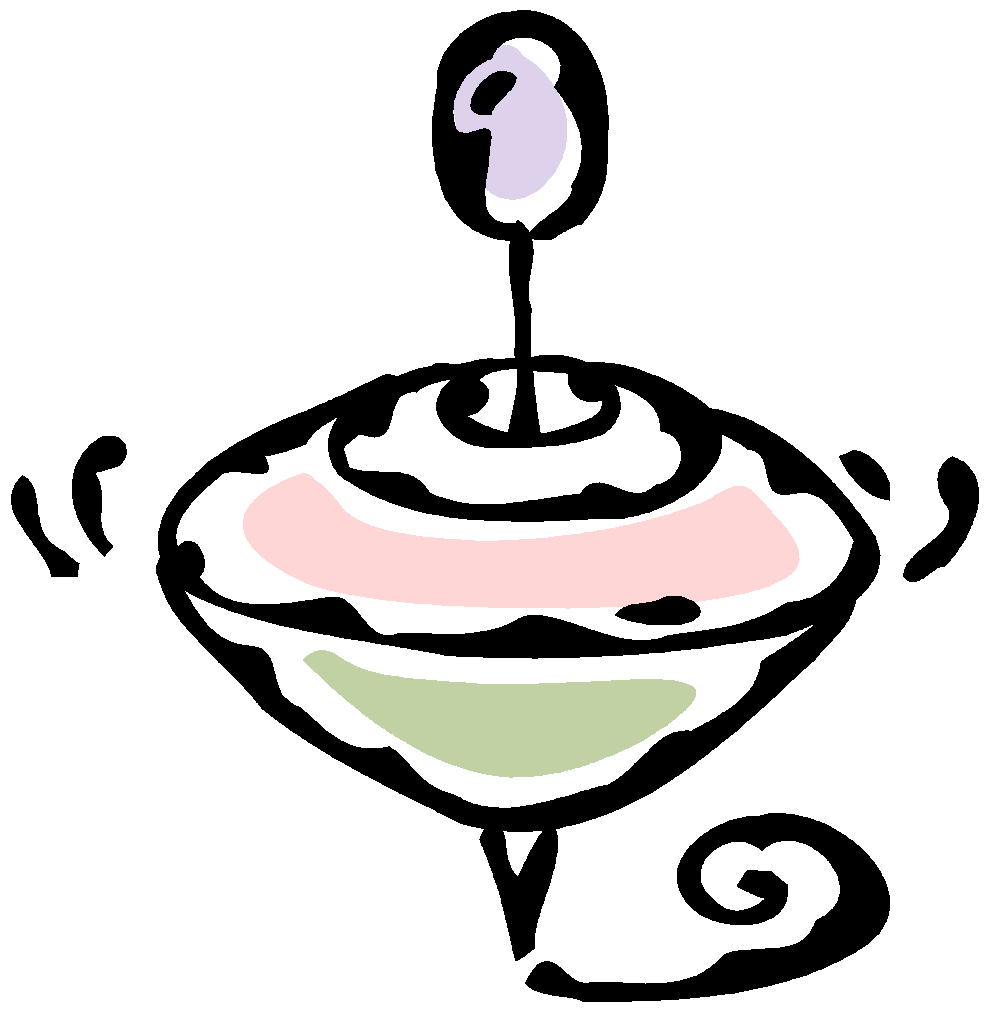 Top
Top
Homonyms
Homonyms are the words that have the same spelling and same pronunciation but different meanings.
Play/Play
Object/Object
Present/Present
Sentences with Homonyms
The oil well is yours and the gold mine is mine.
Don’t park the car near the park bench.
I never wear a watch when I watch TV.
The rose bushes rose out of the fertile ground.
Scale the fish, then weigh it on the scale.
Testing Time
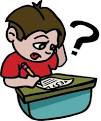 Result Time
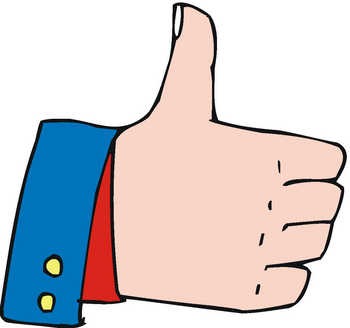 Identify the Picture
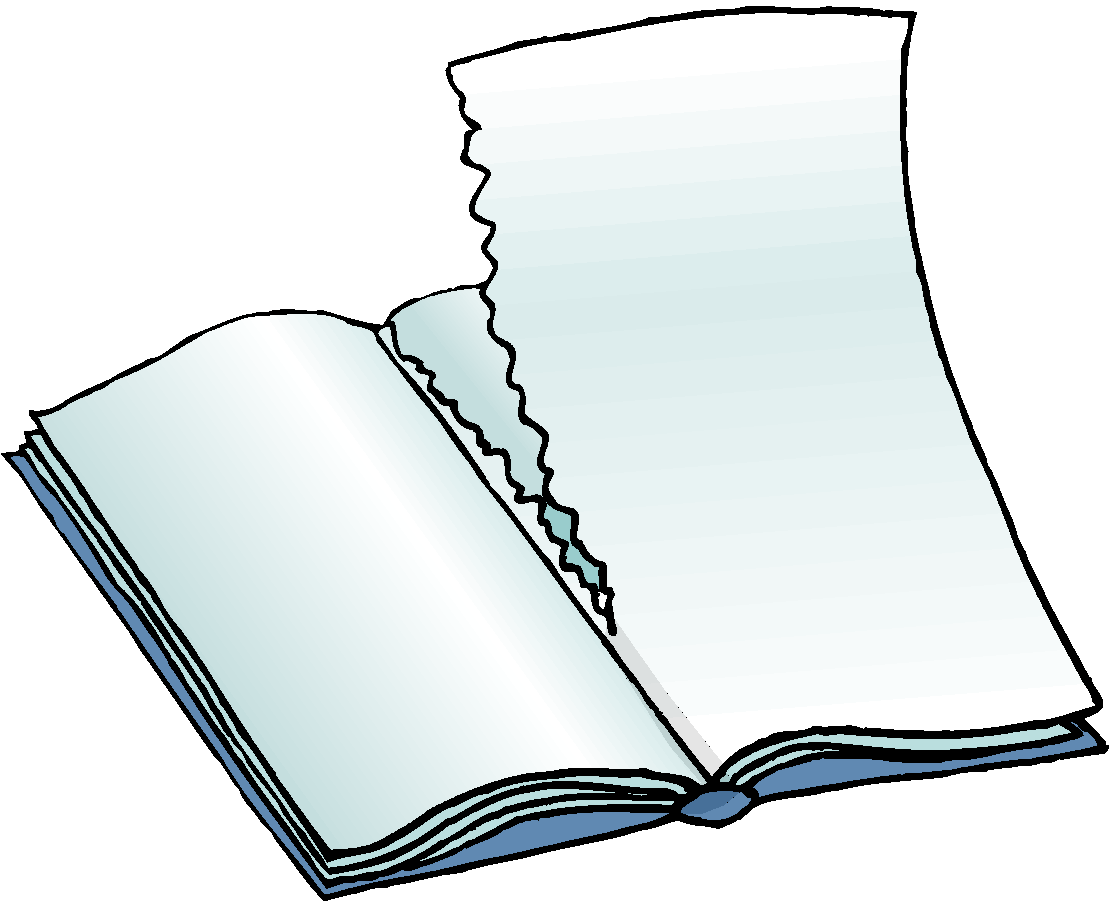 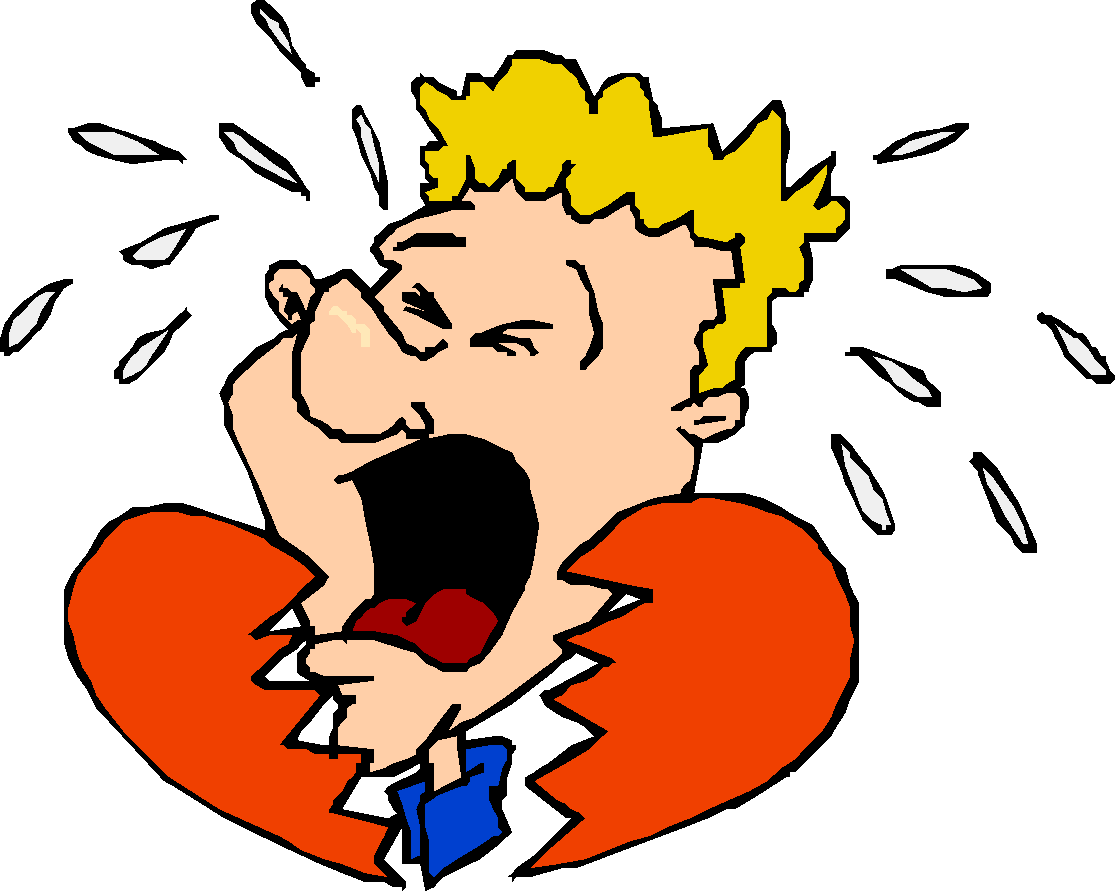 Tear
Tear
Identify the Picture
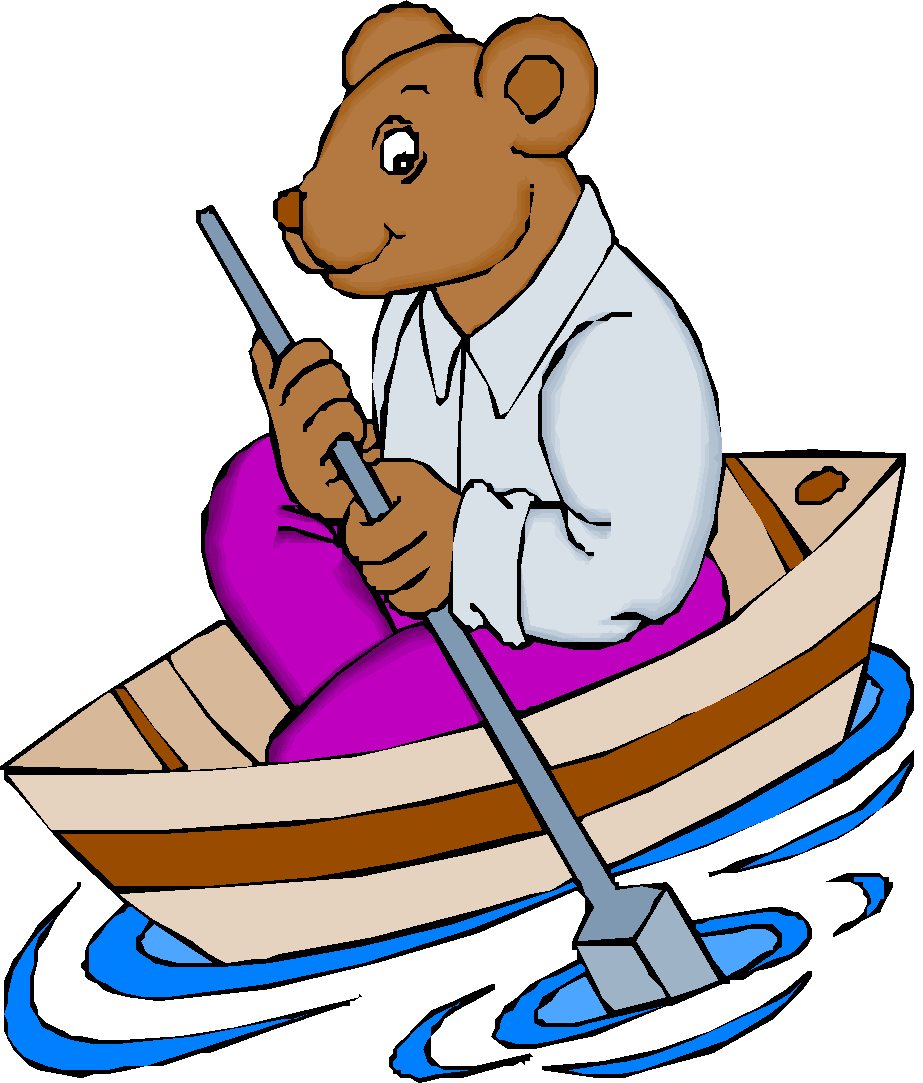 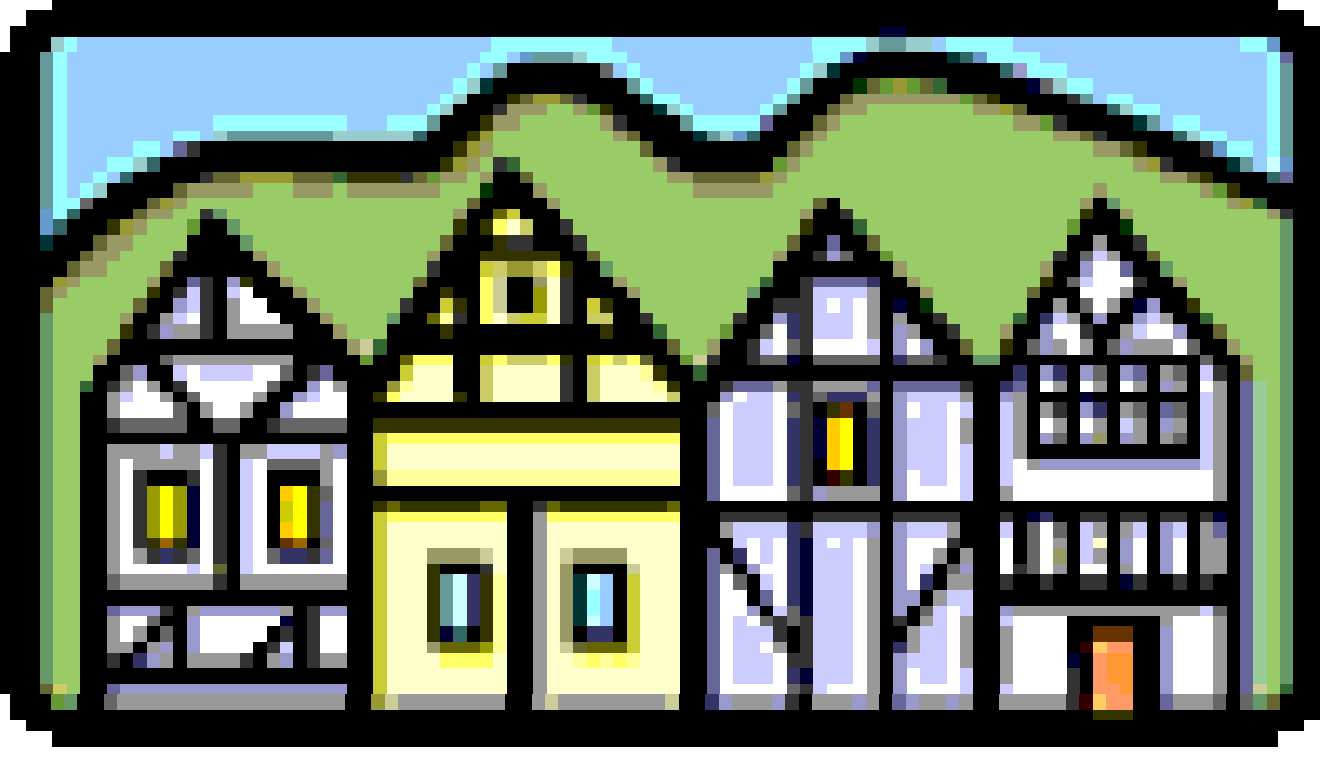 Row
Row
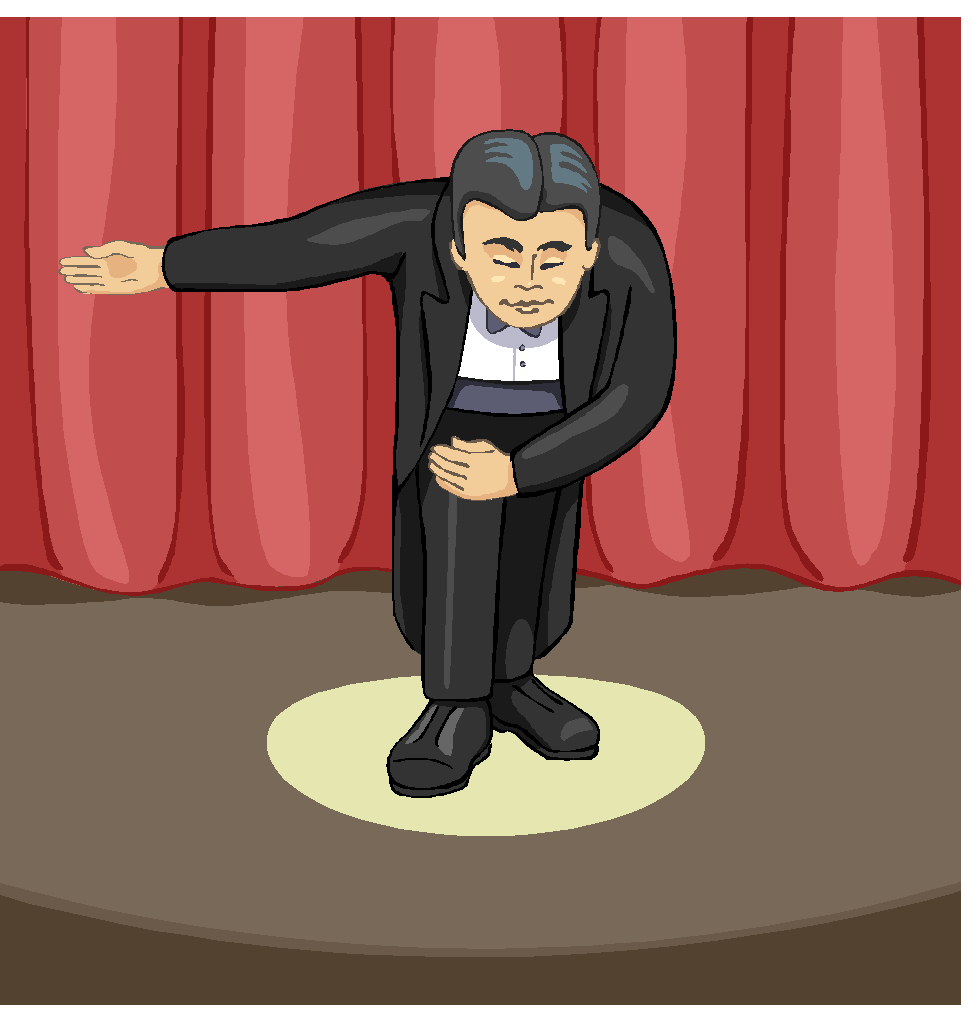 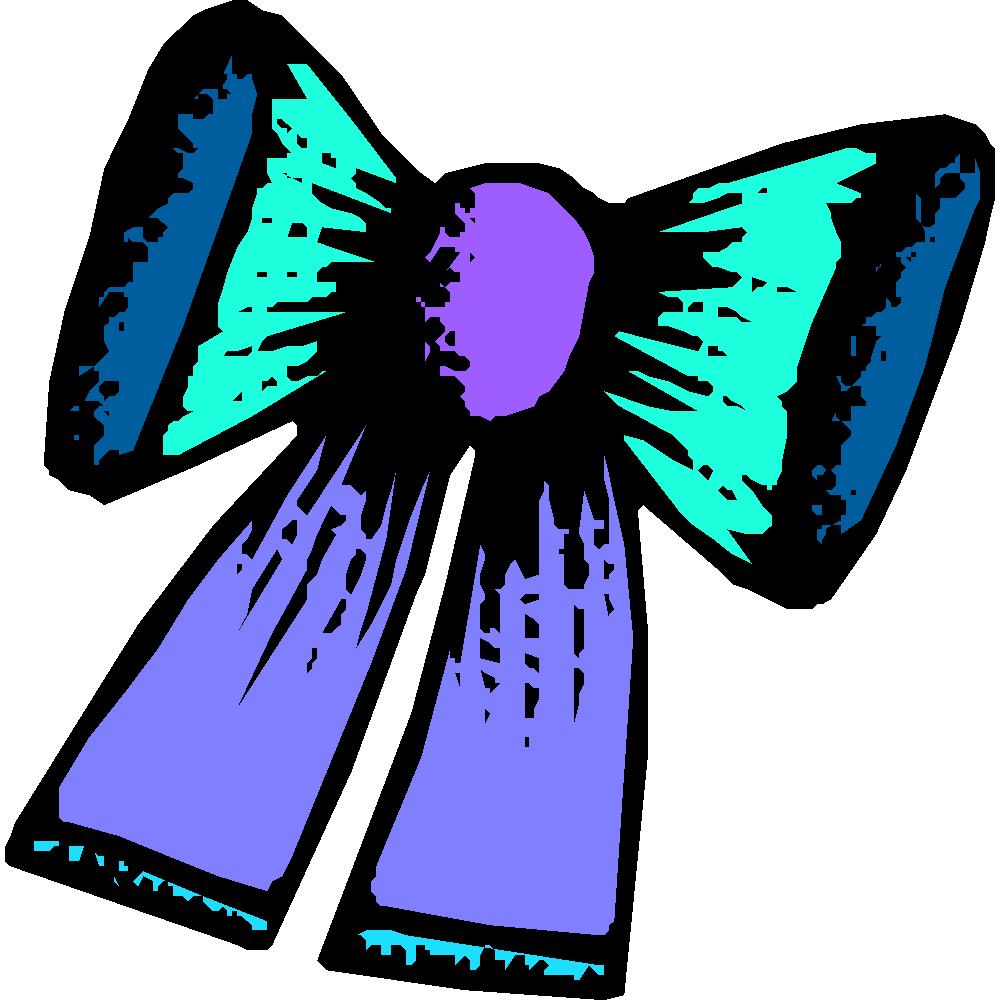 Bow
Bow
Homographs
Homographs are the words that have the same spelling but different pronunciation and meanings.
Live/Live
Lead/Lead
Minute/Minute
Testing Time
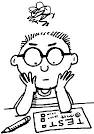 Thank You
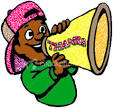